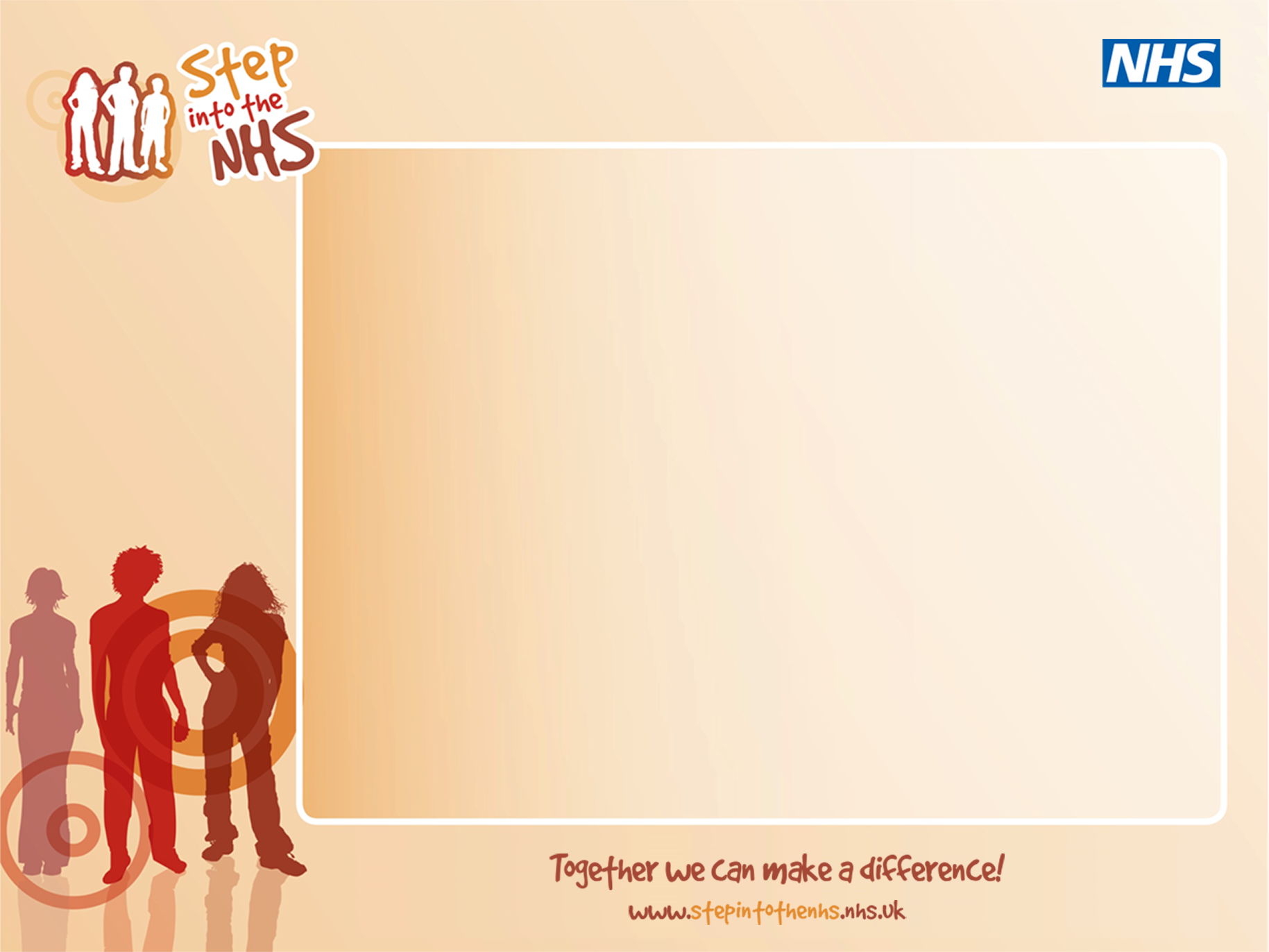 There are over 350 different careers available in the NHS!
Here are just some of the NHS team to tell you about their jobs.
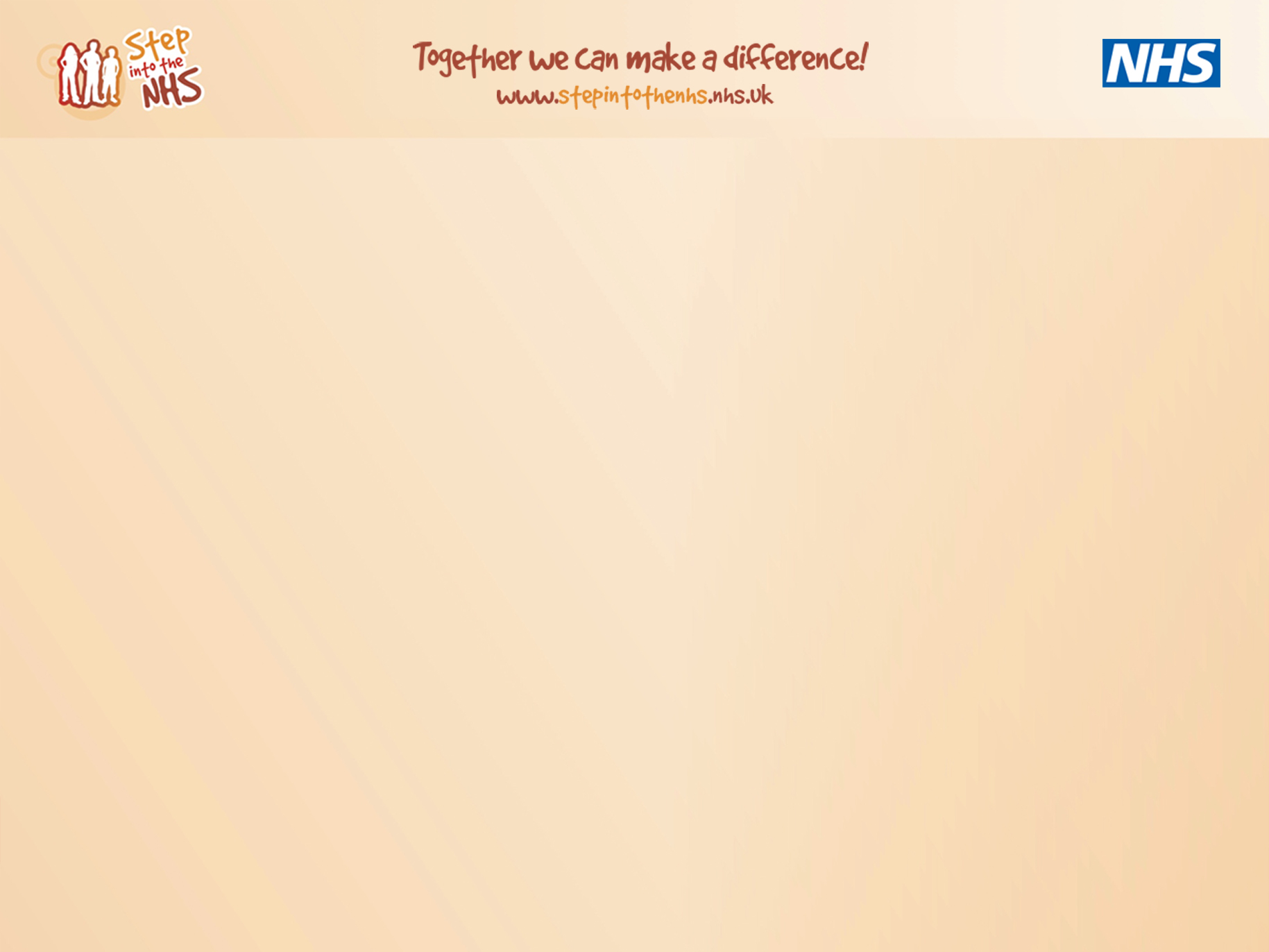 The apprentice

Name: 		Pascal Wellington

Role: 		Business administrative apprentice

Responsibilities: 	Assist the director’s PA with 
                                     managing emails, diary and 
                                     telephone systems. Process invoices 
                                     and keep staff record database up to 
                                     date.

Personality: 	Organised, responsible and 			reliable, with excellent 				communication skills.

Advice: 		An apprenticeship is a great way of  
                                     getting some extra qualifications 
                                     while working. 

Entry requirements:	There are no set entry qualifications, 
                                     but employers will want to make 
                                     sure that you can cope with the 
                                     work involved. Requirements depend 
                                     on the employer and the type and 
                                     level of apprenticeship.
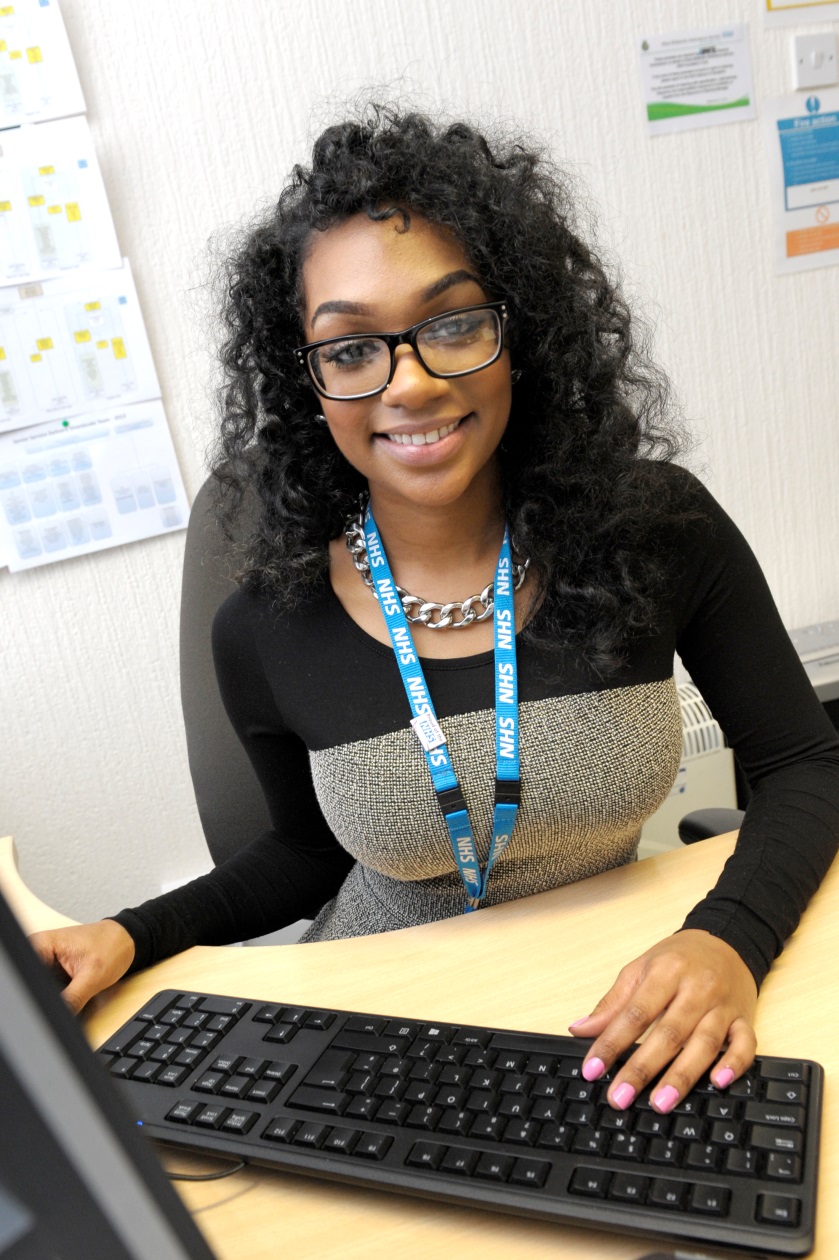 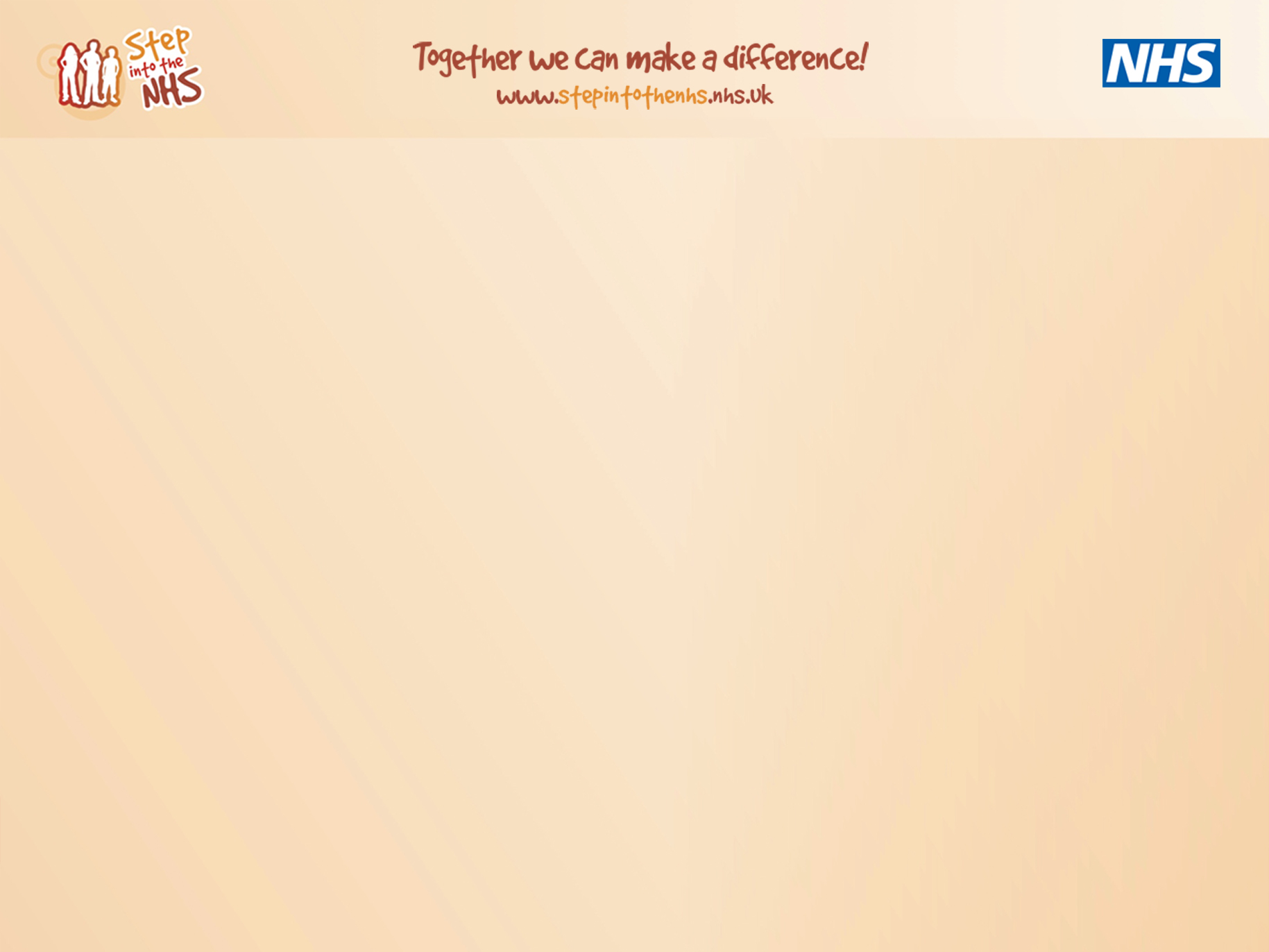 The exercise physiologist

Name: 		Scott Elliott

Role: 		Exercise physiologist and smoking 
		cessation officer

Responsibilities: 	A vital part of a life-saving healthcare 		team, working with patients with heart 		problems, carrying out diagnostic 			investigations and offering expert advice 		to doctors.

Personality: 	Calm, understanding and confident 		enough to put people at ease.

Advice: 		If you’re interested in sport and fitness, 		this is the perfect job. You get to use 		some sophisticated medical equipment 		too.

Entry requirements:	Five GCSEs at grade 9-4 (A*-C) or 
		equivalent.
		At least two A levels (including a science 		subject) or equivalent.
		Degree in physiological science.
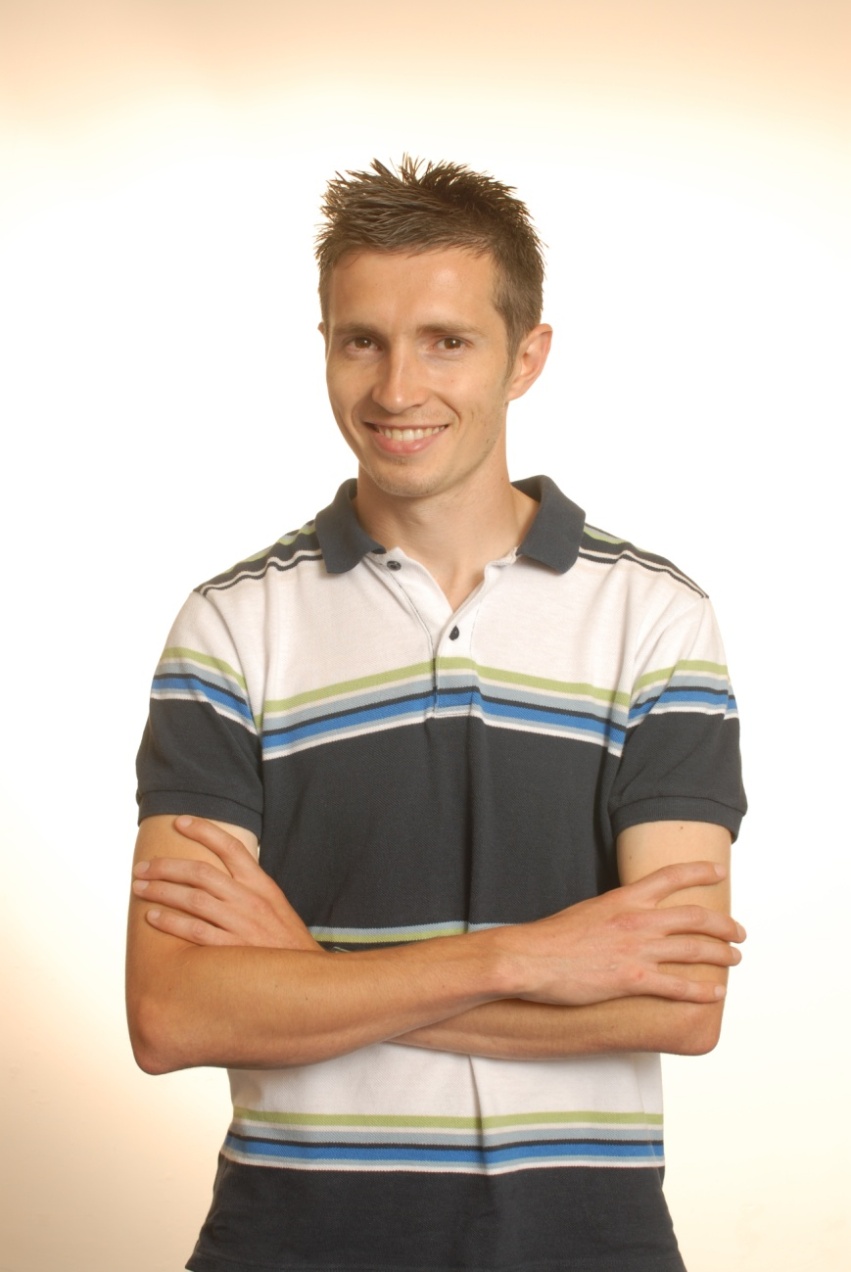 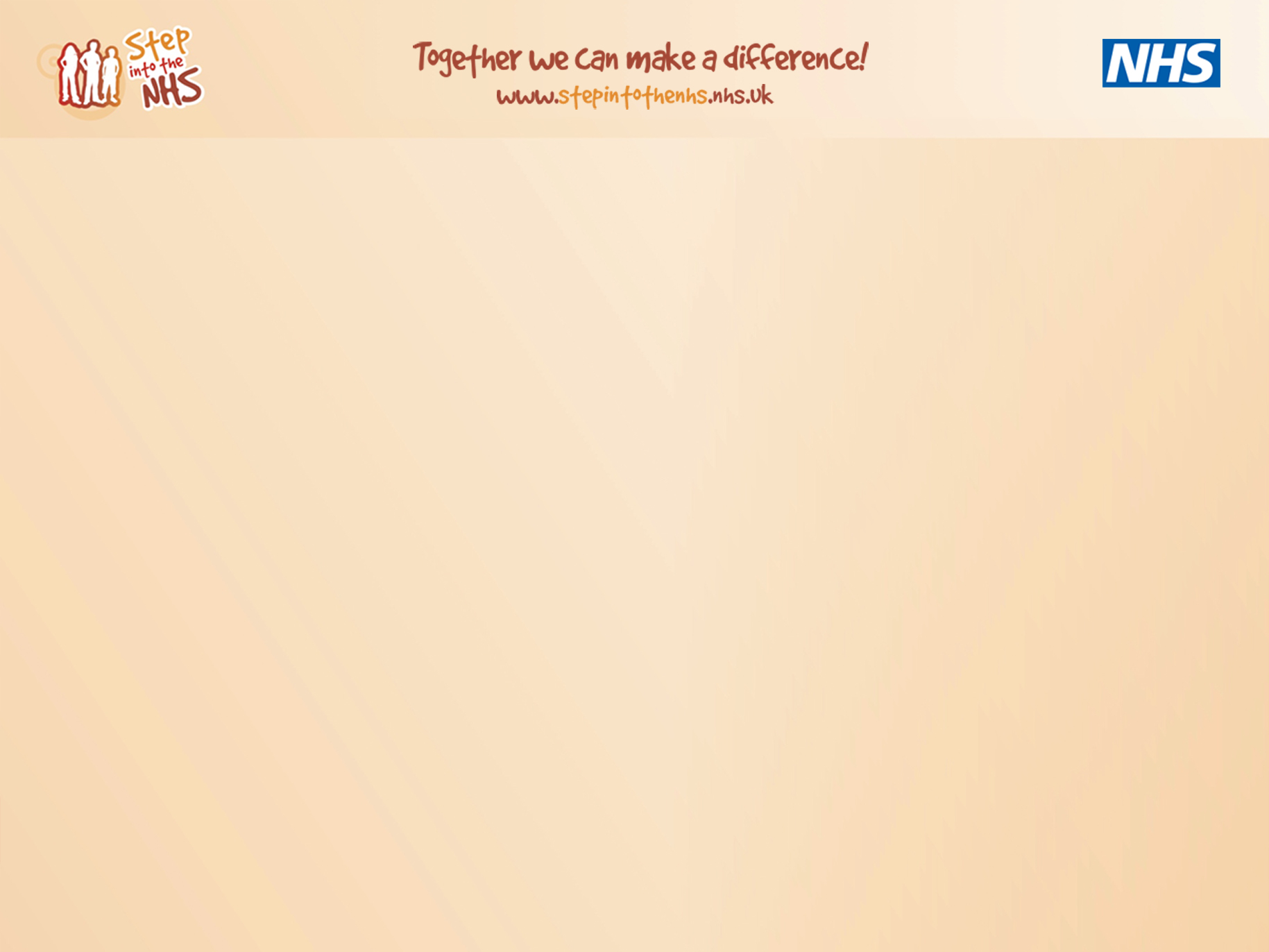 The finance assistant

Name: 		Lydia Wager

Role: 		Income and costing accountancy 
                                     assistant	

Responsibilities: 	Finance reporting, including compiling 		spreadsheets, graphs and written data.  
                                     Prepare invoice data for care provided to 
                                     patients.

Personality: 	Strong analytical skills and be able to 
                                     work in a team but also work 
                                     independently on your own tasks. 

Advice: 		If you have a logical mind and like 			analysing facts and figures then this 		is a great job for you.

Entry requirements:	Five GCSEs at grade 9-4 (A*-C) or 		equivalent.
		At least two A levels or equivalent.
		Degree in accountancy or relevant 		subject. You can then apply for an 			NHS training position.
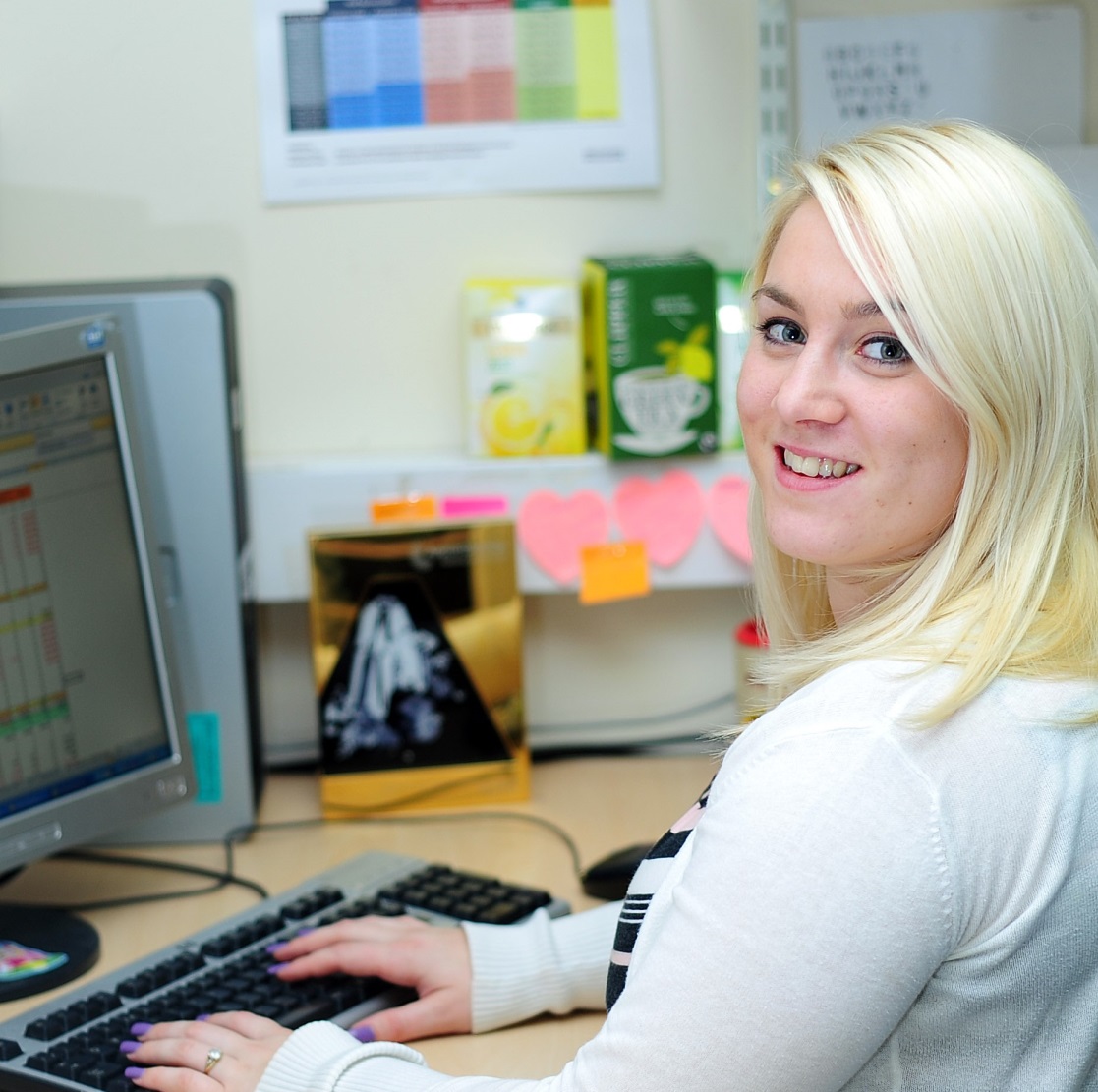 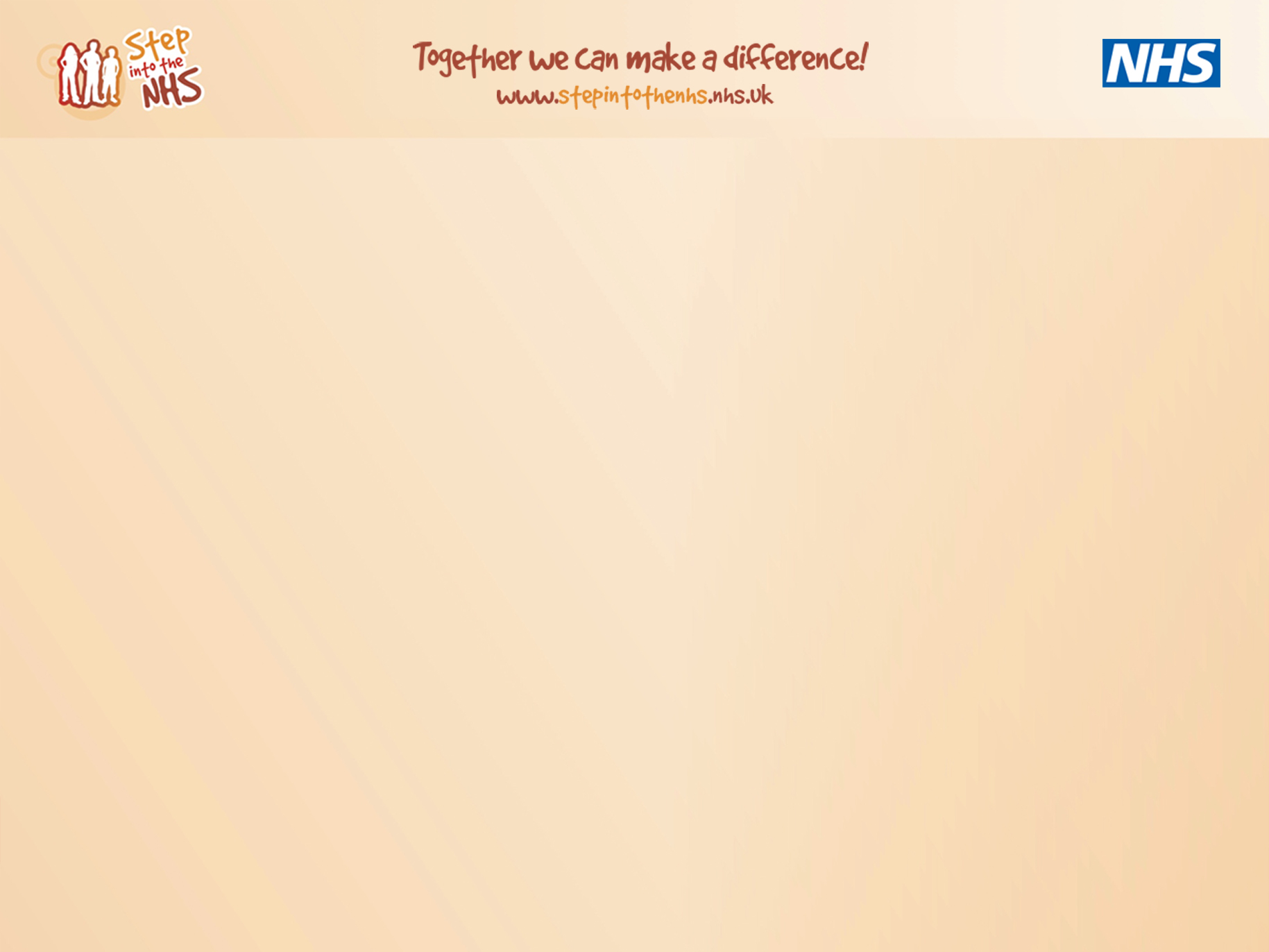 The clinical psychologist

Name: 		Anna Disney

Role: 		Assistant clinical psychologist

Responsibilities: 	Assessing patients and offering 			counselling, therapy and advice to a 		wide-range of people with mental health 		problems.

Personality: 	Interested in the feelings of others and 		fascinated by human behaviour.  			Empathise with people and understand 		their feelings.

Advice: 		I love working so closely with people 		and the challenge of such a steep 			learning curve, at the same time as 		feeling fully supported by my brilliant 		team.

Entry requirements:	Five GCSEs. 
		Three A level subjects or equivalent.
		Approved degree in psychology and 		postgraduate qualification in clinical 		psychology.
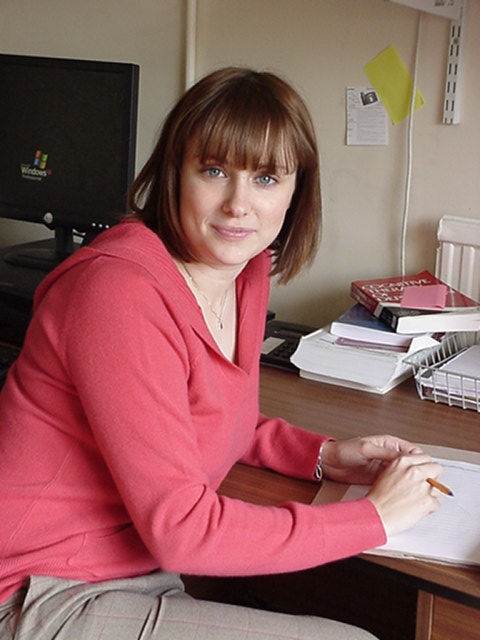 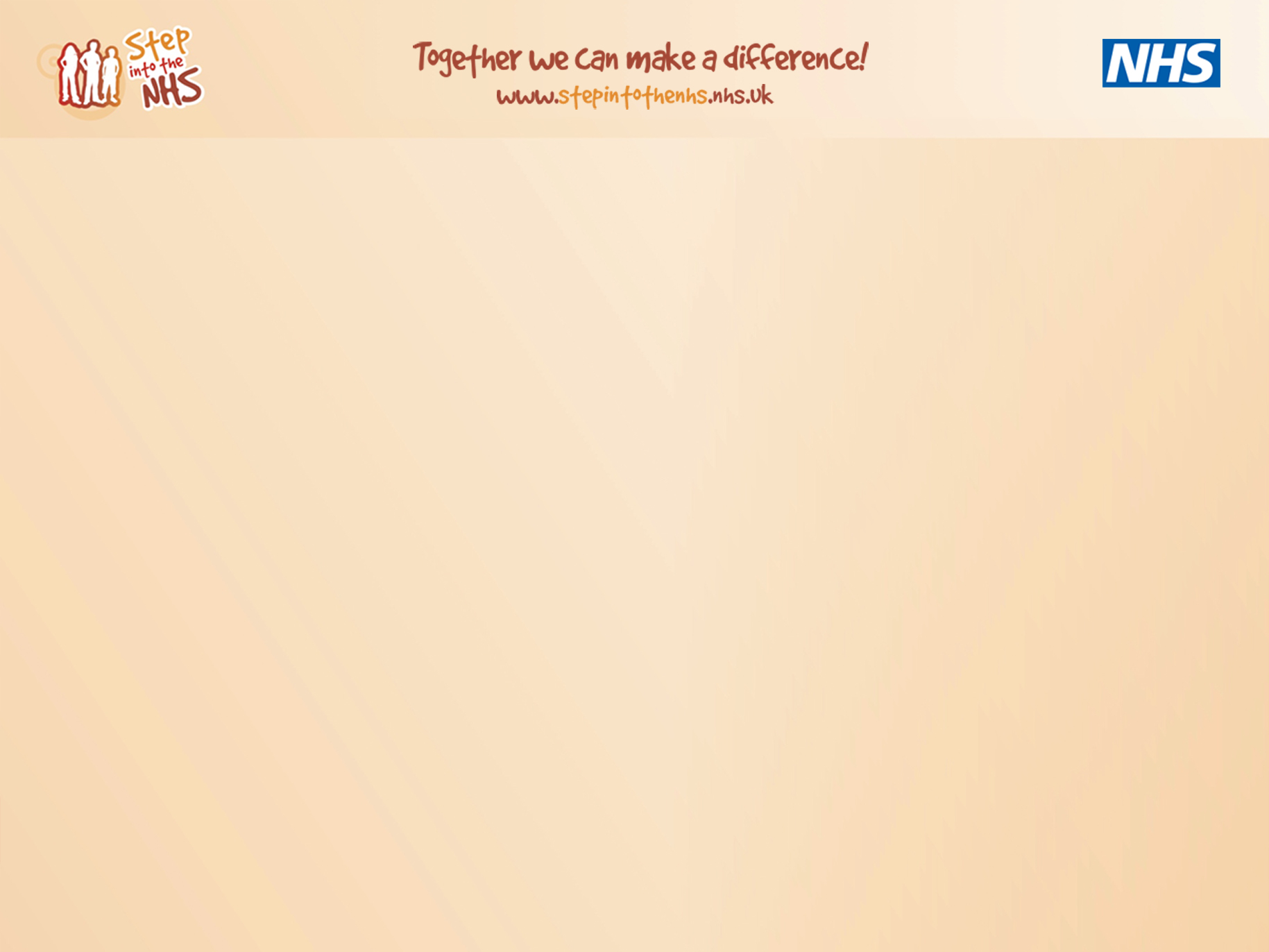 The paramedic

Name: 		Elisha Miller

Role: 		Paramedic

Responsibilities: 	Respond to emergency calls and provide all
                                     aspects of urgent and emergency care, 
                                     ranging from problems such as cardiac 
                                     arrest, heart attacks, strokes, spinal injuries
                                     and major trauma, to minor illnesses and 
                                     injuries.

Personality: 	Calm under pressure and able to work 
                                     quickly and carefully.

Advice: 		You have to be really on the ball and be able 
                                     to understand a situation quickly. Even when  
                                     the adrenalin’s pumping you have to stay 
                                     calm and reassure the patient.

Entry requirements:	To practise as a paramedic, you first need to
                                     successfully complete an approved 
                                     qualification in paramedic science which 
                                     could be a diploma, a foundation degree or 
                                     degree.
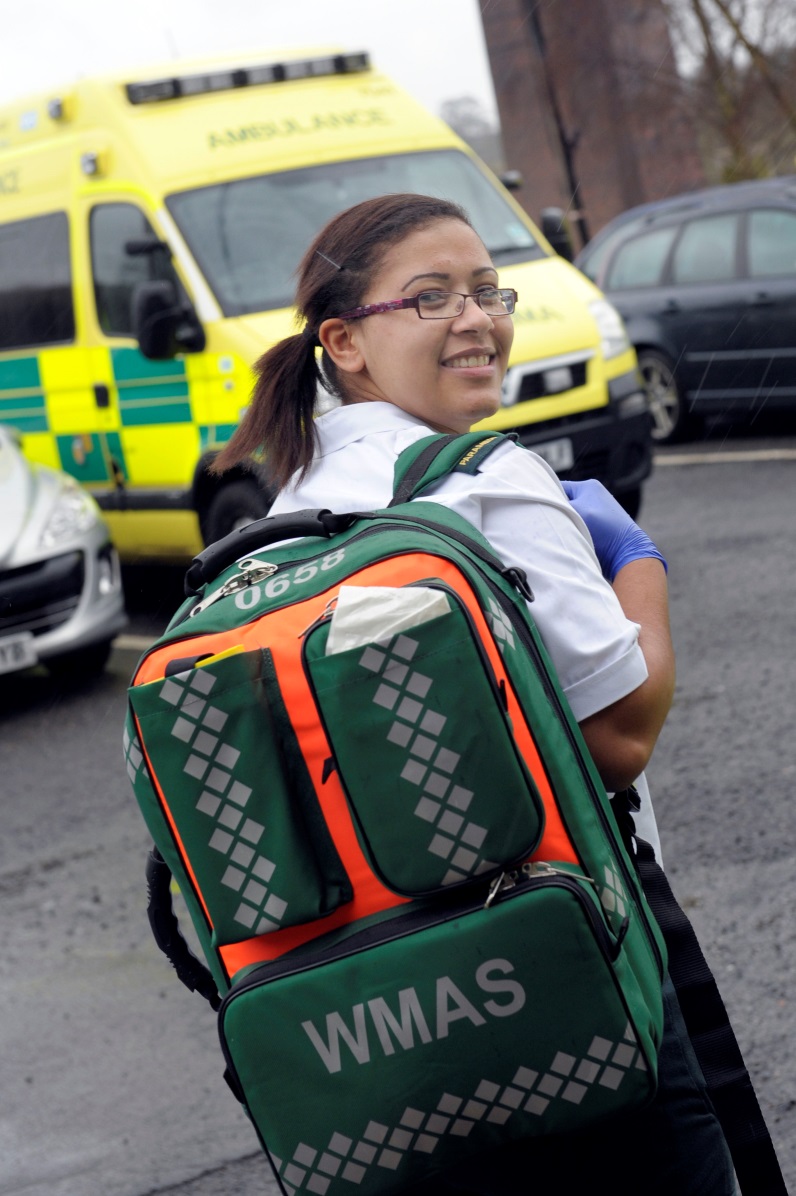 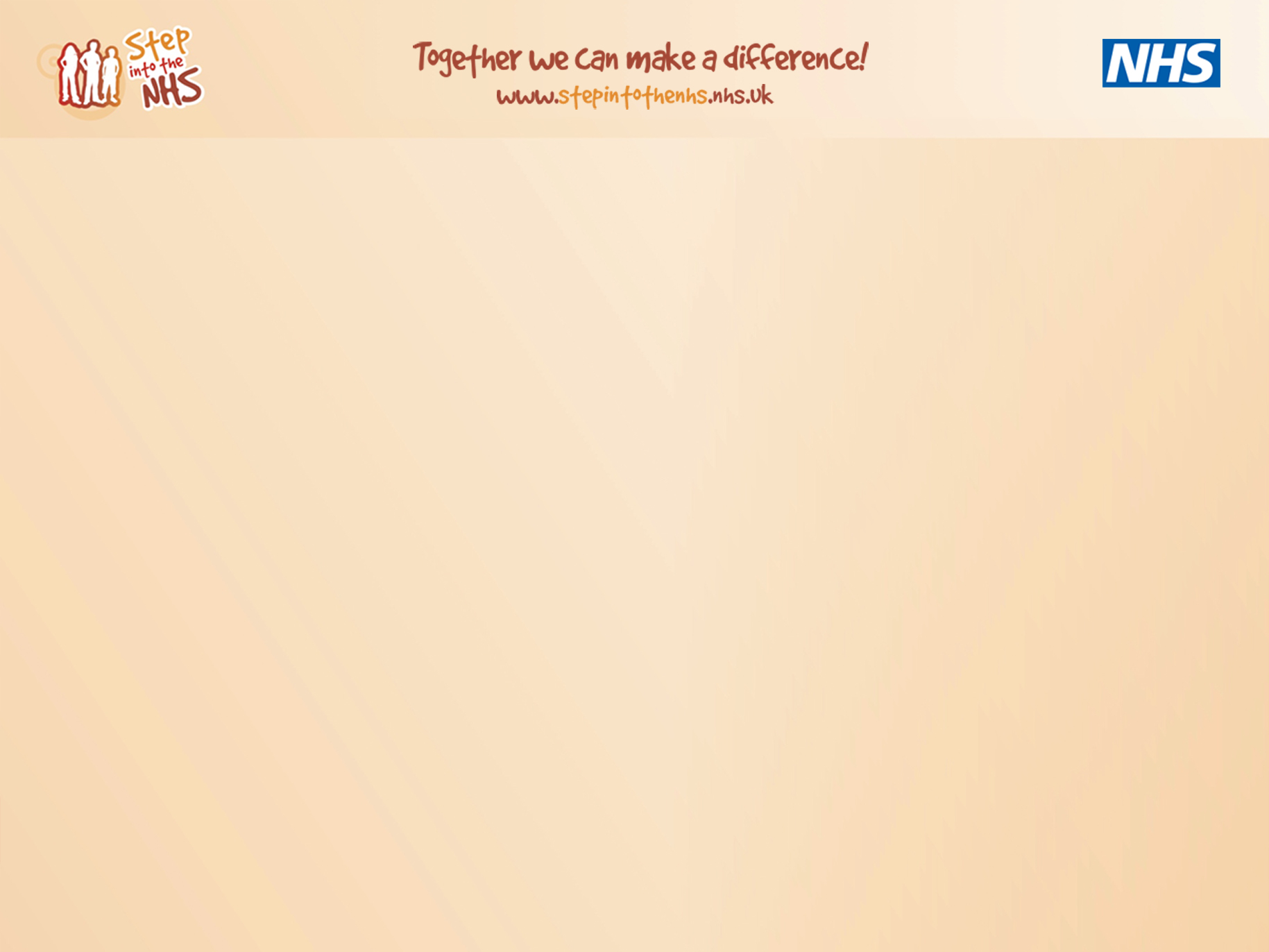 The dental therapist

Name: 		Dave Martin

Role: 		Dental therapist

Responsibilities: 	Provide treatment in a range of places in the 
                                     community, such as schools and care 
                                     homes. Carry out a range of routine dental 
                                     work including oral assessments, and taking 
                                     dental radiographs.
 
Personality: 	A good and patient communicator with
                                     proficient, highly technical clinical skills.

Advice: 		To work in this role, will need to encourage
                                     anxious patients to accept dental treatment. 
                                     You will need to be confident to work on 
                                     your own and be able to put even the 
                                     youngest of patients at ease.

Entry requirements:	You’ll need to obtain a diploma or degree in 
                                     dental therapy and be registered on the 
                                     General Dental Council’s roll of dental 
                                     therapists. To get on the course, you will 
                                     need five GCSE subjects at grade 9-4 (A* to 		C) or equivalent, plus two A-levels or a 		recognised qualification in dental nursing.
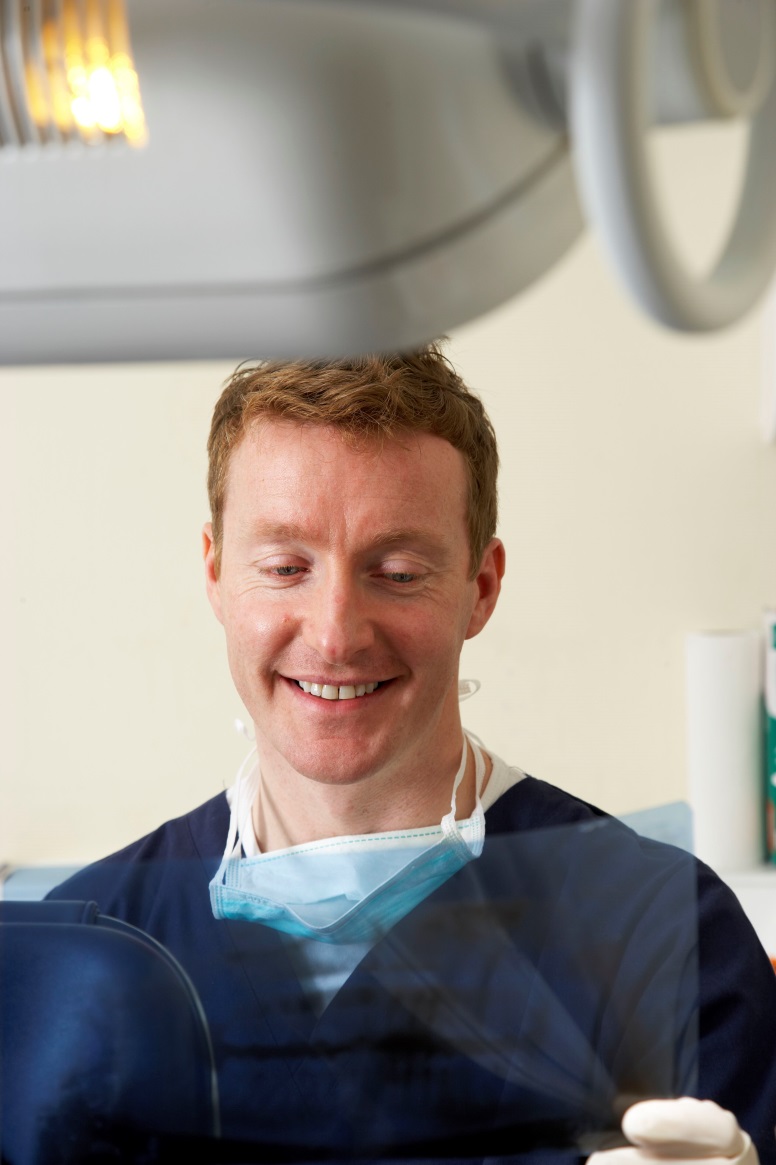 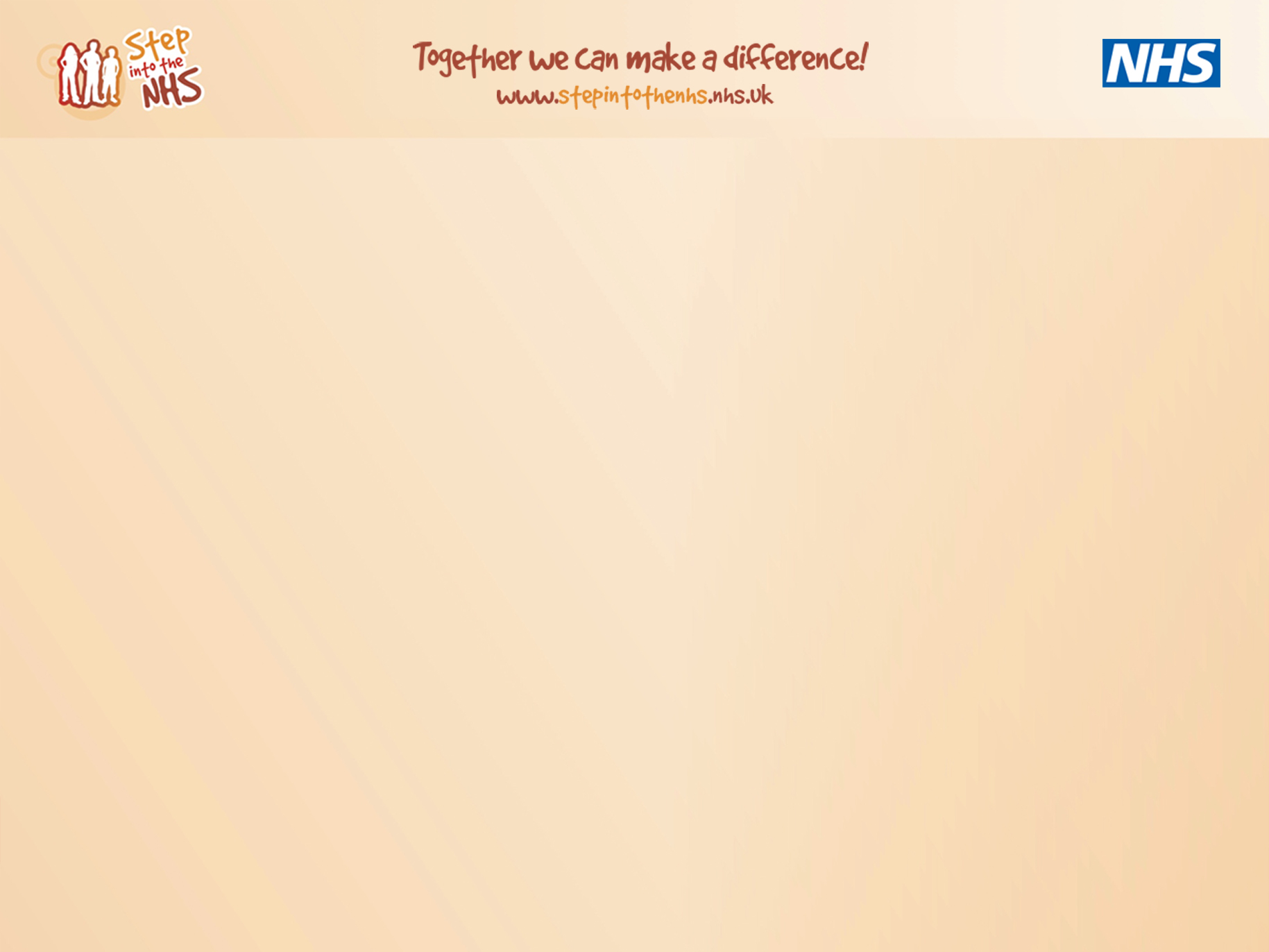 The physiotherapist

Name: 		Celia Cohen

Role: 		Senior physiotherapist

Responsibilities: 	Treating people with physical problems 		caused by illness, accident or ageing.  		Identifying the problems and helping to 		maximise patient mobility using manual 		therapy and therapeutic exercises.

Personality: 	Tolerant, patient, compassionate 			towards others, very level headed and 		practical.

Advice: 		It can be stressful dealing with a 			constant stream of patients but that’s 		also what makes the work really 			rewarding.

Entry requirements:	Five GCSEs, including science. 
		Three A levels (including biology) or 
		equivalent.
		Approved three or four year degree in 
		physiotherapy.
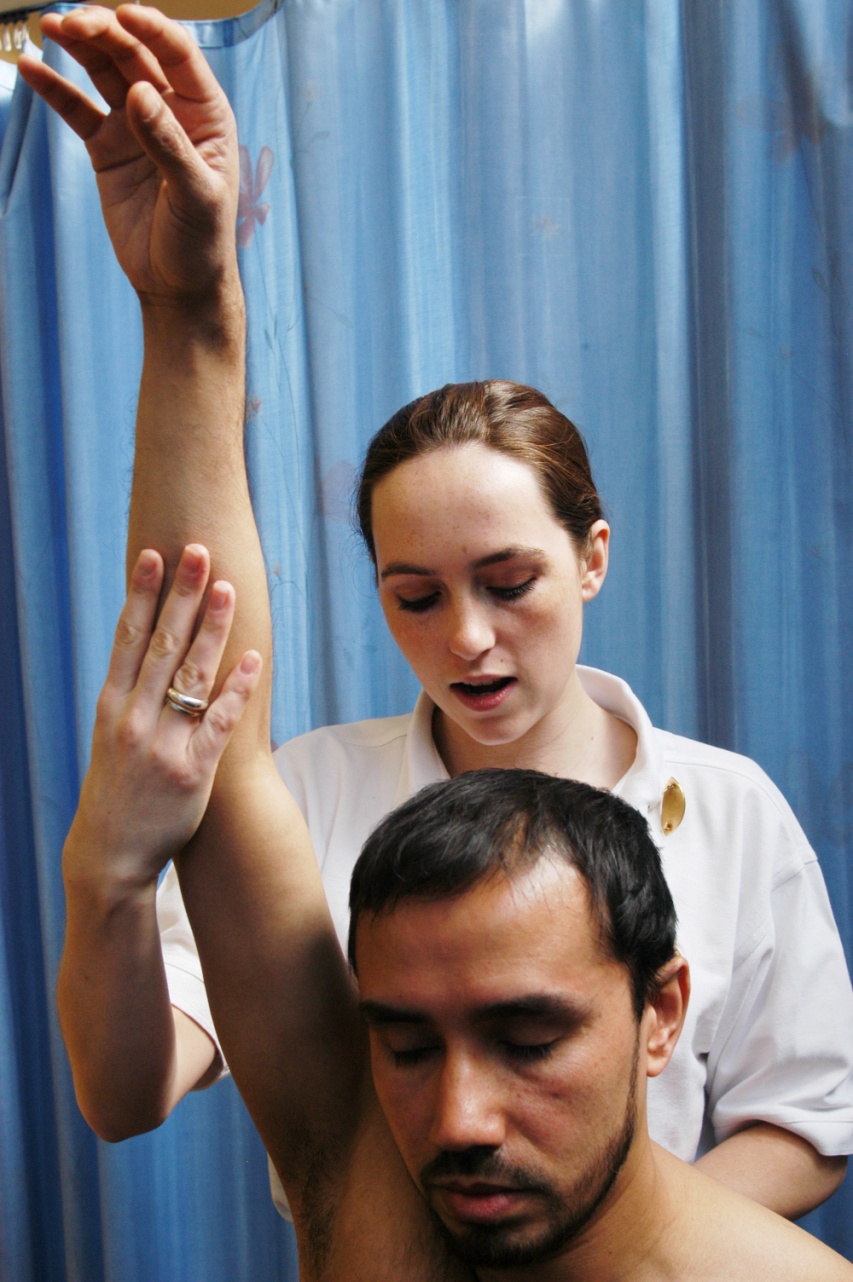 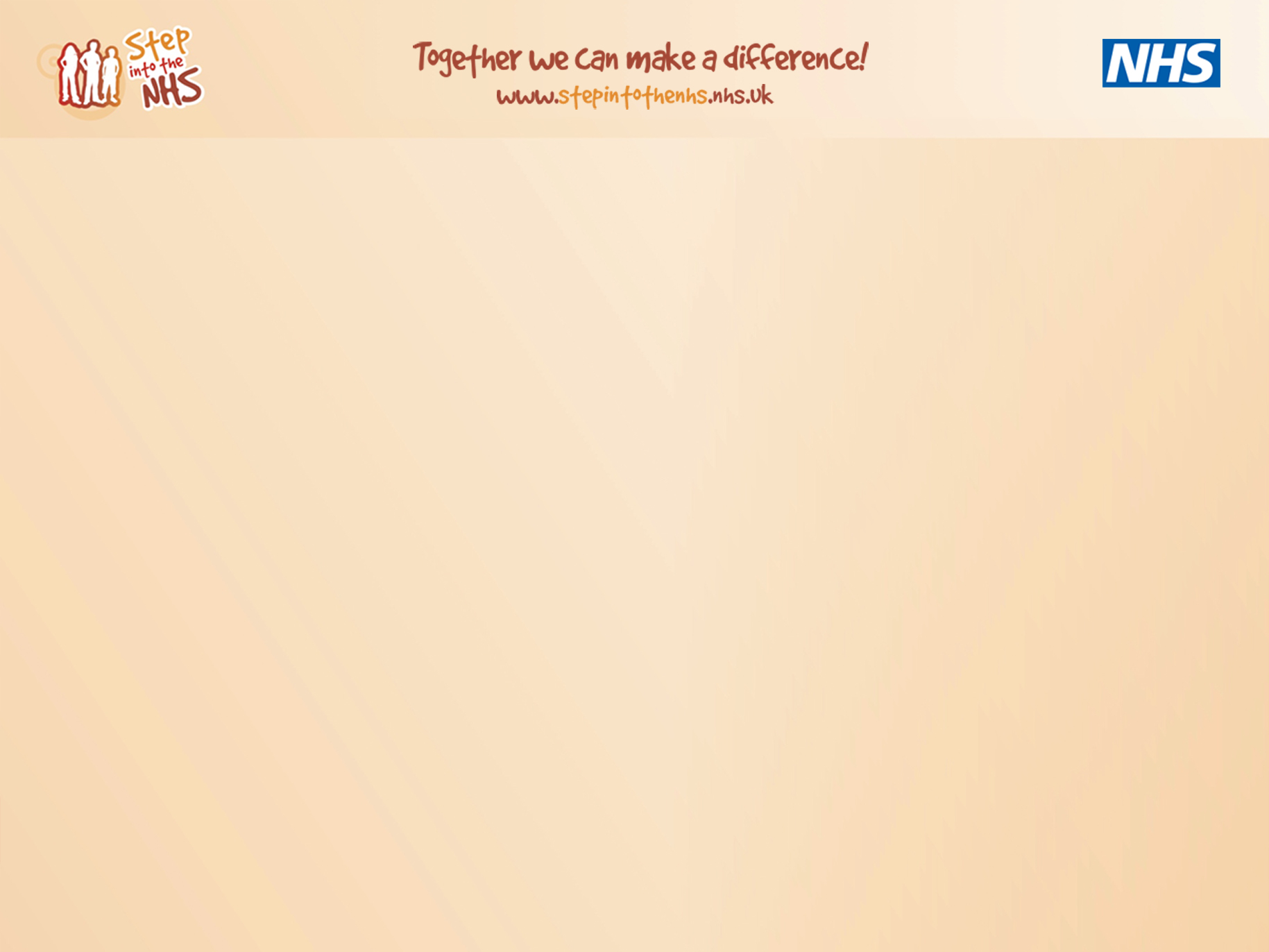 The healthcare assistant

Name: 		Luke Watson

Role: 		Nurse cadet

Responsibilities: 	Providing hands-on care to patients with all 			kinds of problems. I help lots of different 
                                     healthcare professionals with their daily tasks:
                                     everyone from nurses, doctors and healthcare 
                                     assistants to porters, housekeepers, 
                                     physiotherapists and occupational therapists.

Personality: 	Work well under pressure and able to carry out
                                     many tasks at once without getting stressed.

Advice: 	                  Working as an apprentice first gave me a real 
                                     feel for the health sector. I loved every minute!

Entry requirements:   There are no set entry requirements to become a
                                     healthcare assistant. Employers expect good 
                                     literacy and numeracy and may ask for GCSEs 
                                     (or equivalent) in English and maths. They may 
                                     ask for a healthcare qualification, such as BTEC 
                                     or NVQ.
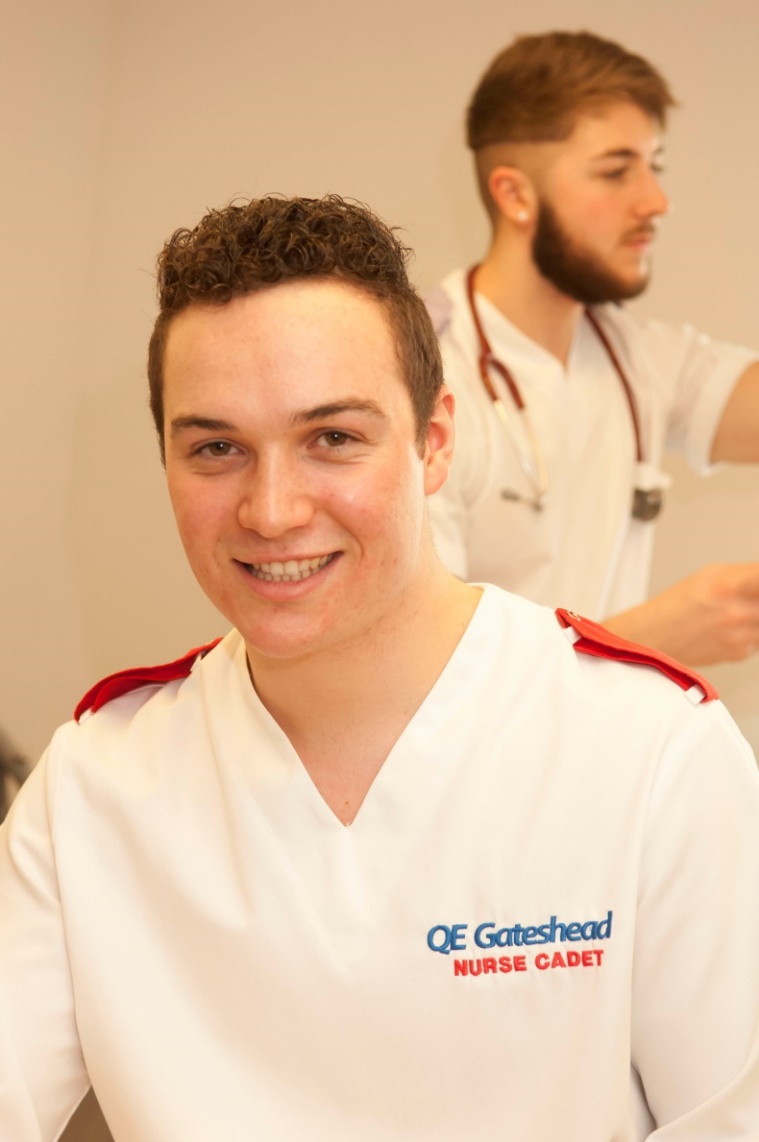 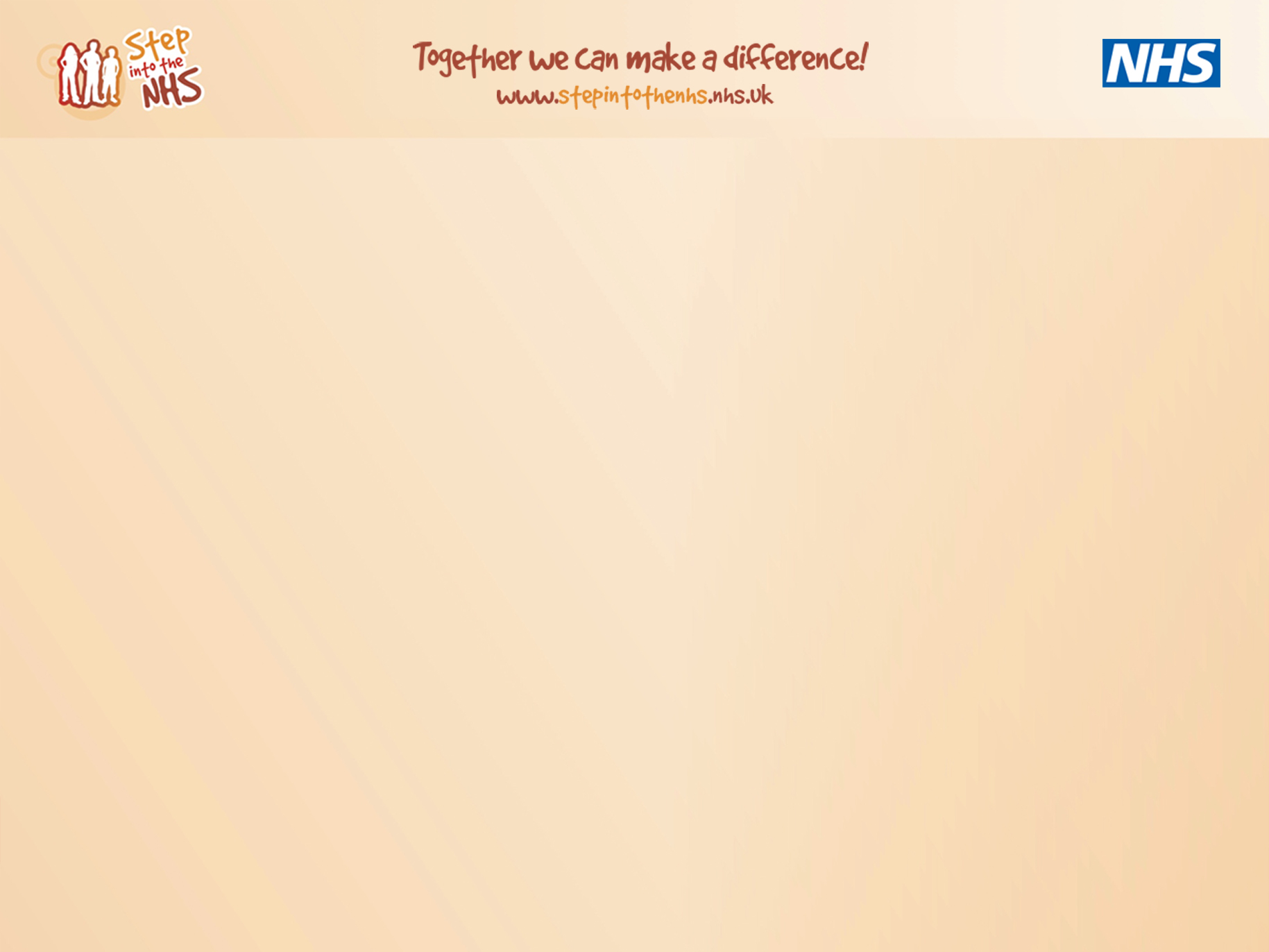 The human resources professional

Name: 		Louise Brandon

Role: 		Assistant personnel officer

Responsibilities: 	Staff management including recruitment 		and employee welfare; pay issues, 		training and development, health and 		safety, plus advising hospital managers.

Personality: 	Enjoy working with other people, 			organised and able to do many tasks at 		once, staying calm under pressure.

Advice: 		If you’re looking for a career with lots of 		opportunities to progress up the ladder, 		this job is excellent.

Entry requirements:	There are no minimum entry 			requirements, but you'll need to 			demonstrate a good basic education.
		You can either enter at an administrative 		level and work your way up or you can 		complete A levels (or equivalent) and then 		study for a degree - perhaps in human 		resource management.
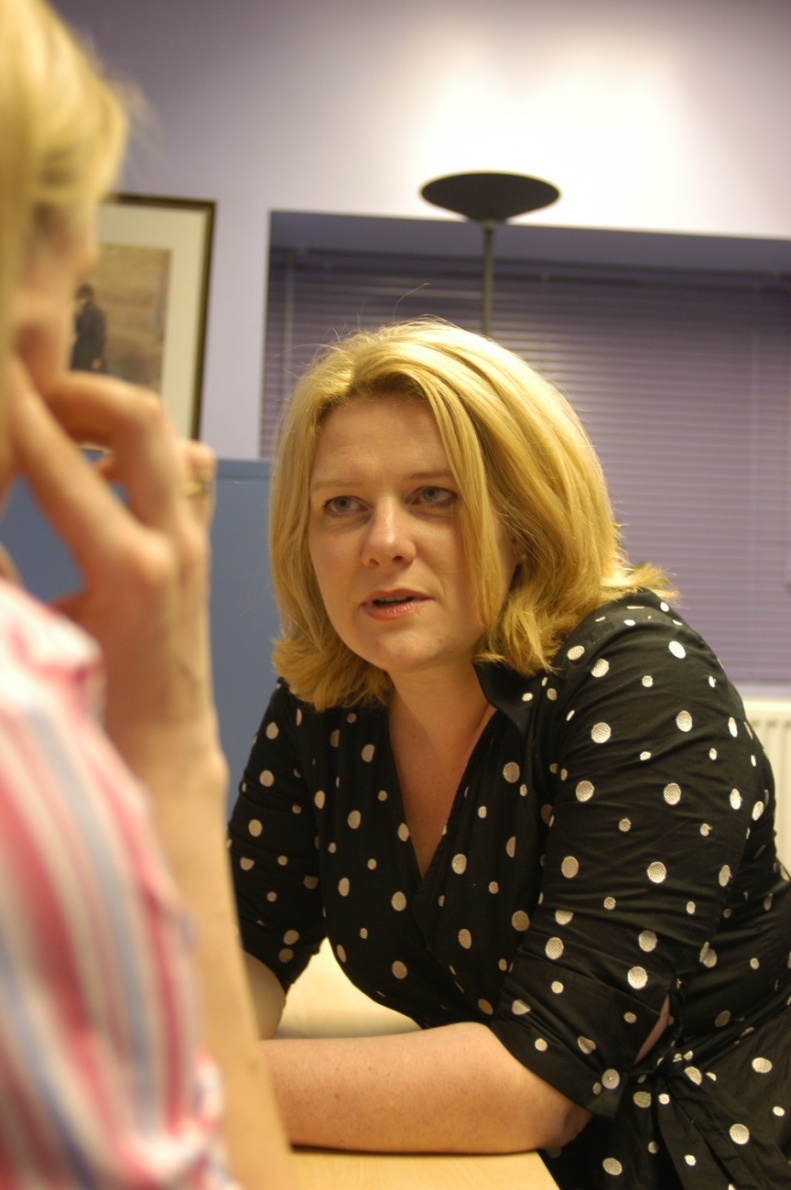 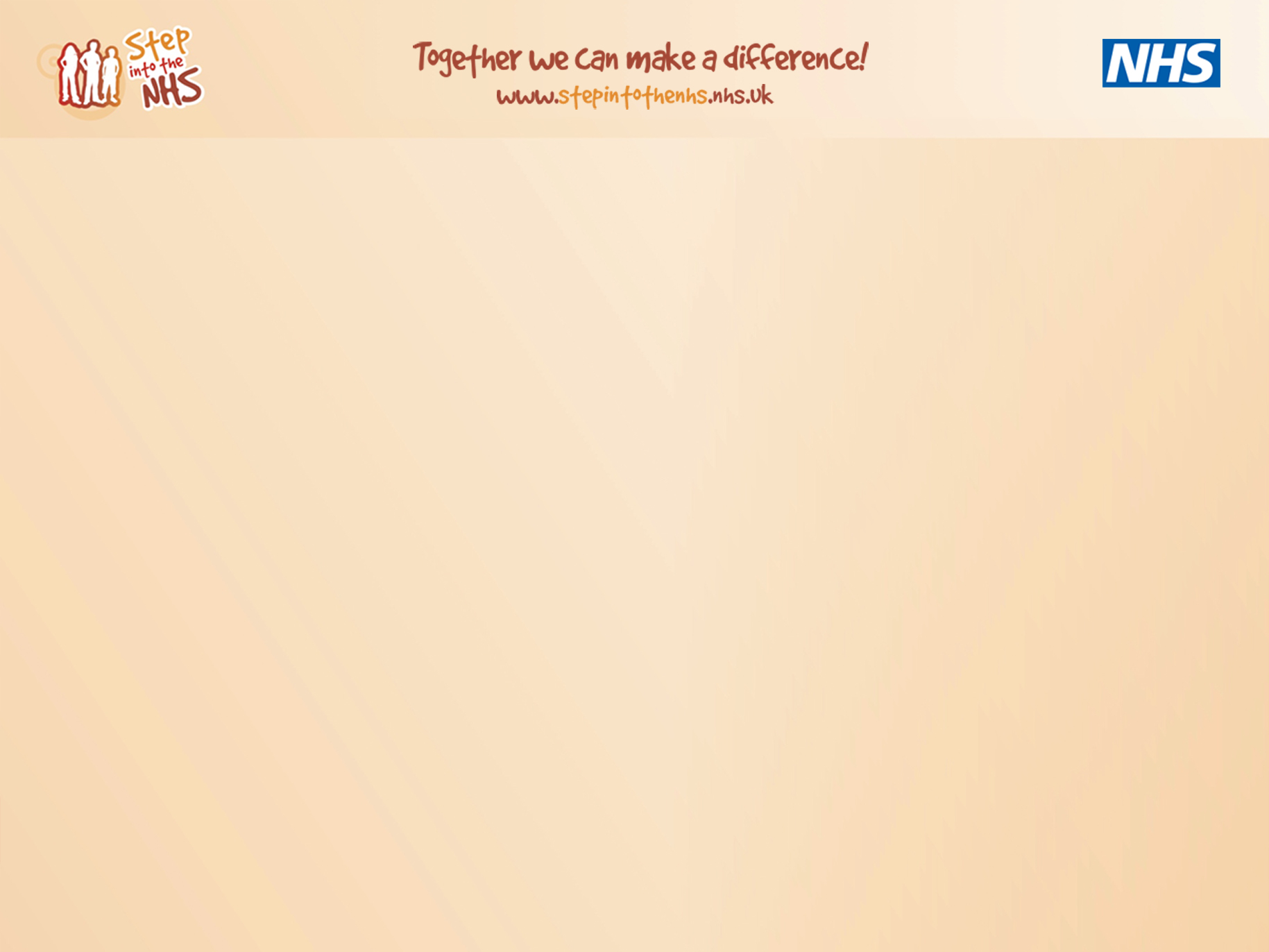 The clinical scientist

Name: 		Ronnie Wright

Role: 		Clinical scientist

Responsibilities: 	Taking samples of genetic materials and 		analysing it for diseases or abnormalities 		in the lab.

Personality: 	Able to concentrate for long periods of 		time,  pay attention to detail and have 		good problem-solving skills.

Advice: 		If you’re interested in science, medicine 		and computing, and love using the latest 		technology, you couldn’t find a better job. 		Some of the mutations I find are quite 		unique - they have never been seen by 		anyone else in the world before.

Entry requirements:	Five GCSEs at grade 9-4 (A*-C) or 		equivalent  (including maths, English and 		two science subjects).	
		At least two A levels or equivalent. A 		biomedical science degree followed by the 		three year NHS Scientist Training 			Programme.
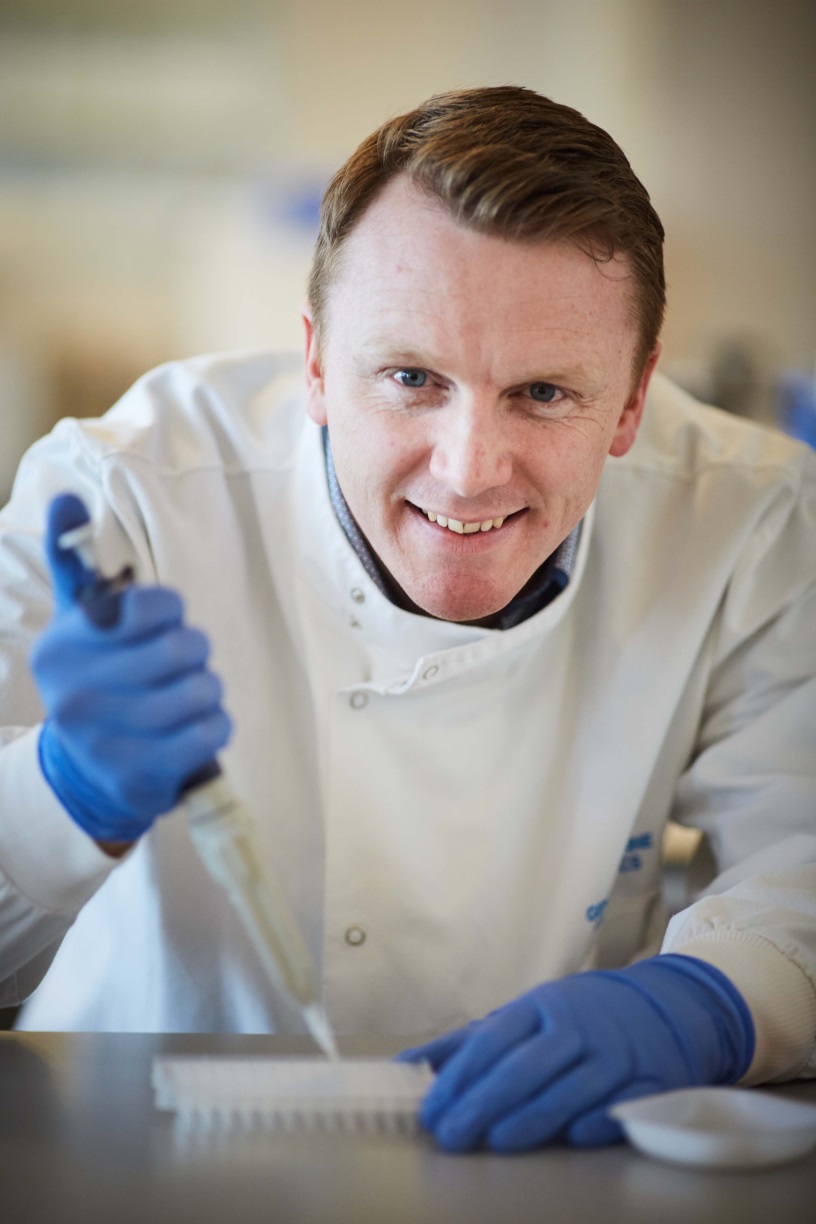 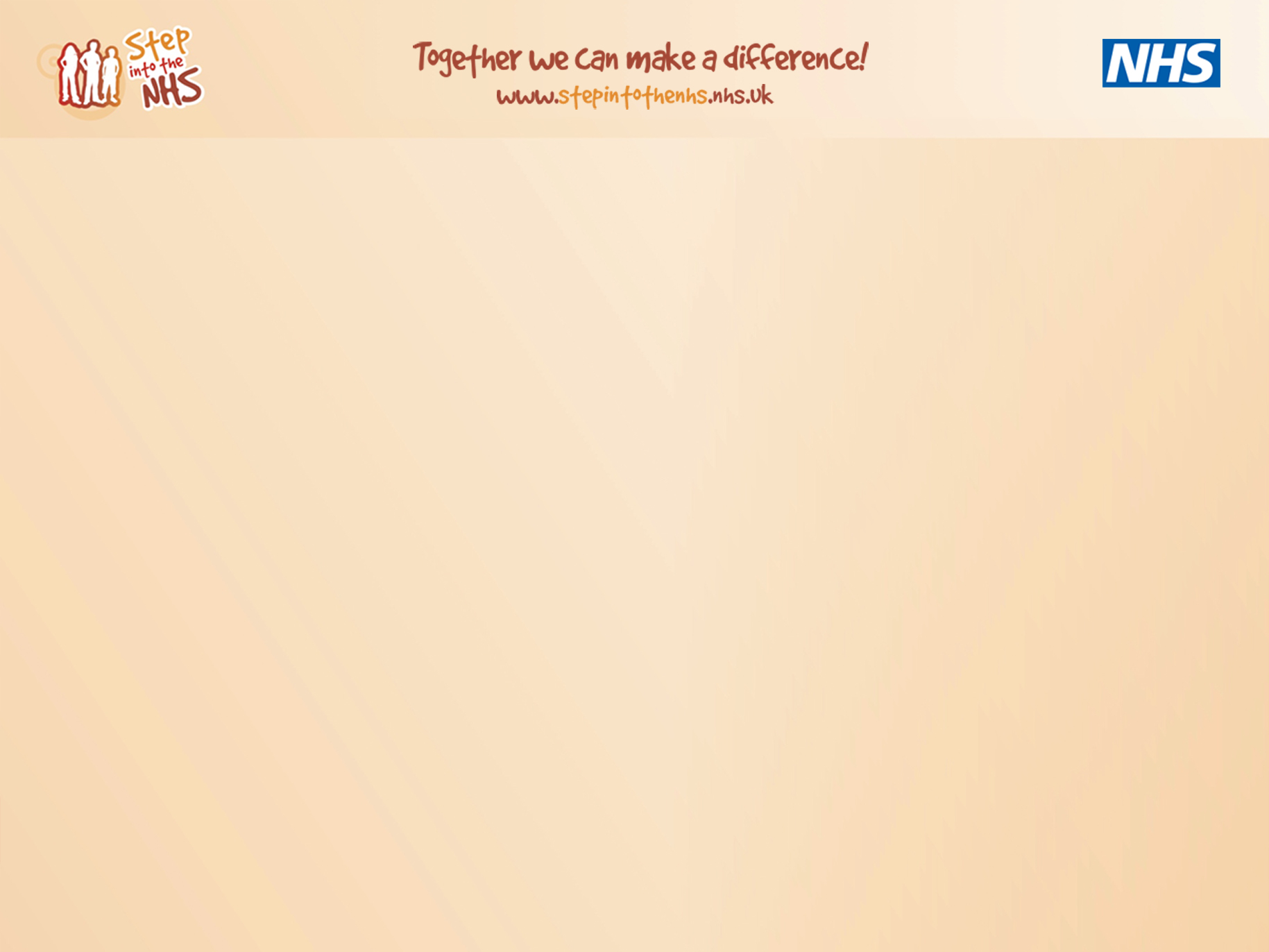 The intensive care nurse

Name: 		Anna Kerry

Role: 		Registered nurse in intensive care

Responsibilities: 	Providing one-to-one patient care for			seriously ill people, monitoring and 		registering all the support equipment 		needed to keep patients alive.

Personality: 	Well balanced, mature and practical. 
		Able to work well under pressure.

Advice: 		It can be emotionally draining, you 			have to keep pretty balanced. The job can move 		from the sad times when everything you do 			is just not enough to help, to the fantastic 		sense of achievement of saying goodbye to 			a patient well on their way to recovery.

Entry requirements:	Five GCSEs at grade 9-4 (A*-C) or 			equivalent  	(including English and a science subject),		plus at least two A levels or equivalent. A 			degree in nursing.
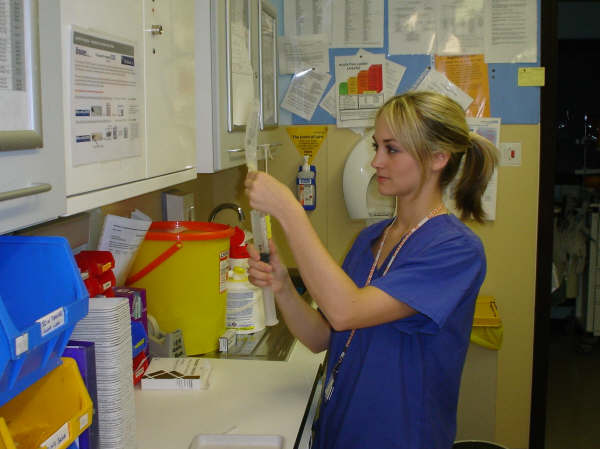 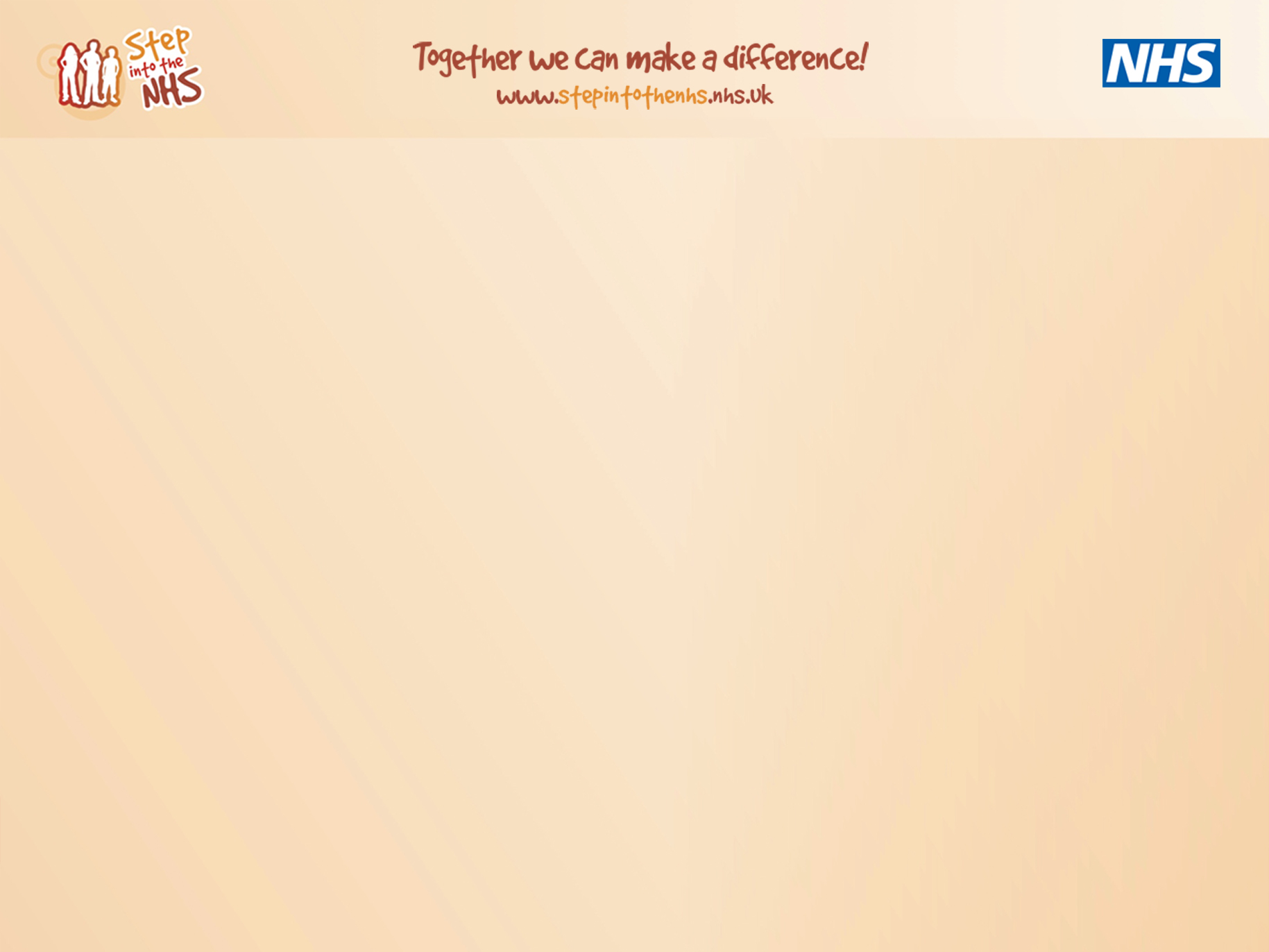 The radiographer

Name: 		Ricardo Khine

Role: 		Lecturer/practitioner in therapeutic 		radiography

Responsibilities: 	Planning and accurate delivery of the correct 		radiotherapy according to patient needs.  		This involves scans and x-rays for diagnosis 		and planning and operating highly 			specialised machines to treat the problem.

Personality: 	Able to put people at ease and enjoy working 		in a team.

Advice: 		This job enables you to explore an interest in 		digital imaging and technology within a 		medical environment. 

Entry requirements:	Five GCSEs at grade 9-4 (A*-C) or 		equivalent (including a good grade in science).
		At least two A levels (including a science 		subject).
		Approved three-year degree in therapeutic 
		radiography at university.
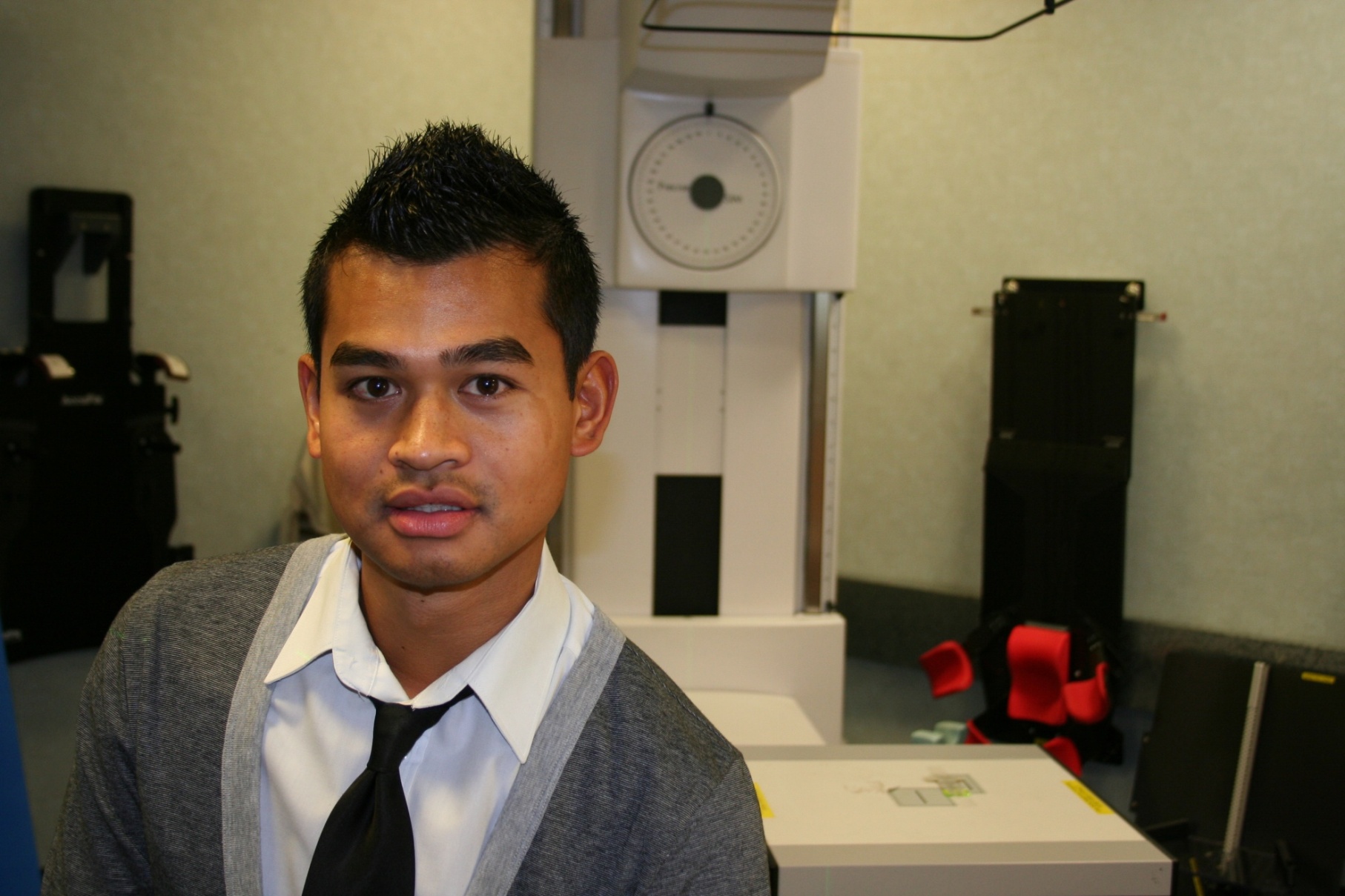 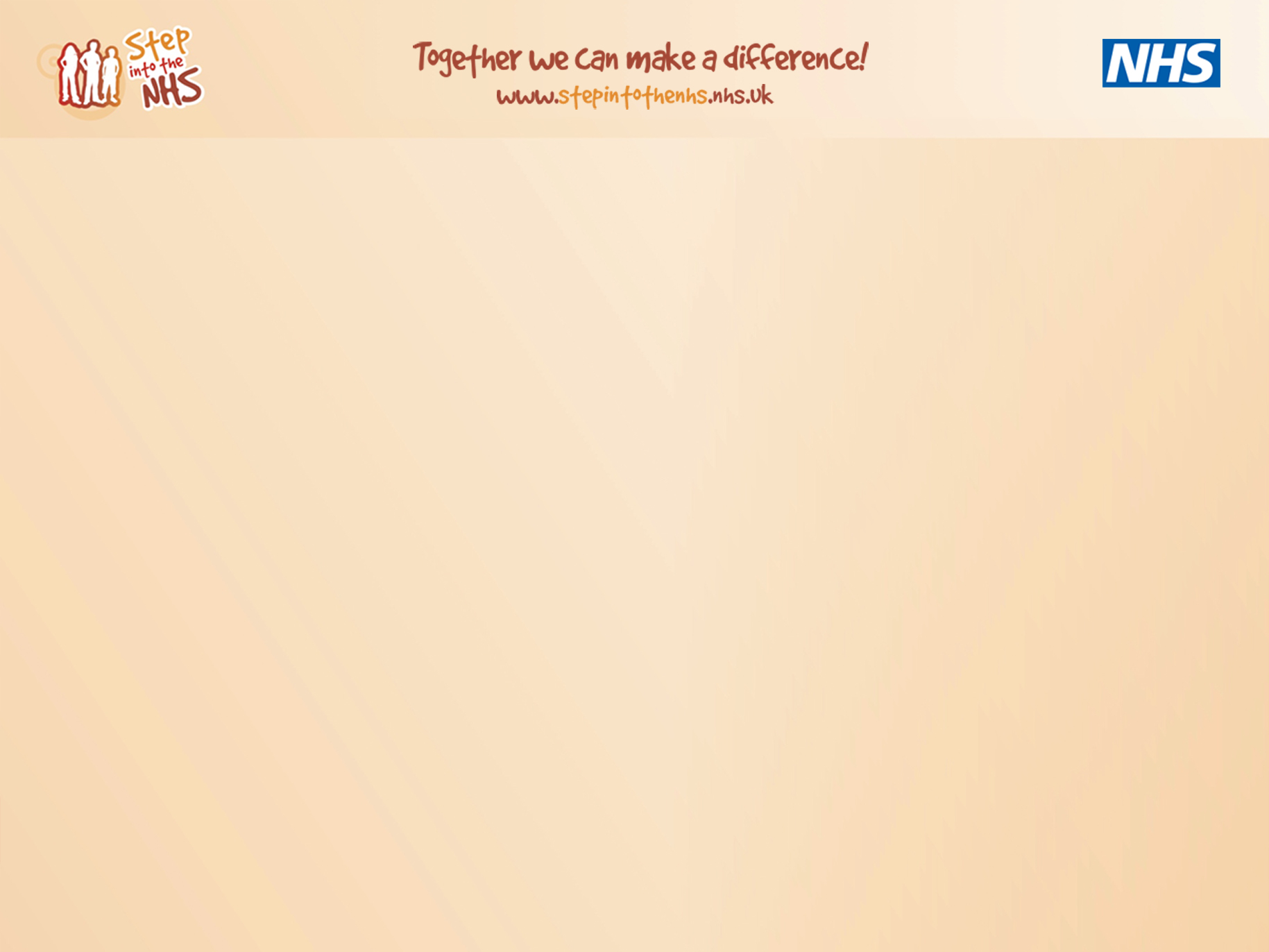 The occupational therapist
 
Name: 		Rachel Maton

Role: 		Occupational therapist in a children’s 		hospital

Responsibilities: 	Helping people who’ve been sick or injured 		to do everyday occupational activities. For 		children, this includes having a bath, eating 		breakfast, getting to school and playing.

Personality: 	Patient, determined with lots of common 		sense. Good at motivating others and like 		working closely with individuals.

Advice: 		Seventy per cent of my time is spent 		dealing with the effects of accidents, 		especially fractures to fingers and wrists. 		Trampolines and monkey bars have a 		lot to answer for!

Entry requirements:	Five GCSEs at grade 9-4 (A*-C) or 		equivalent, (including a good grade in science).
		At least two A levels (ideally including a 		science subject) or equivalent.
		Approved three-year degree in 			occupational therapy at university.
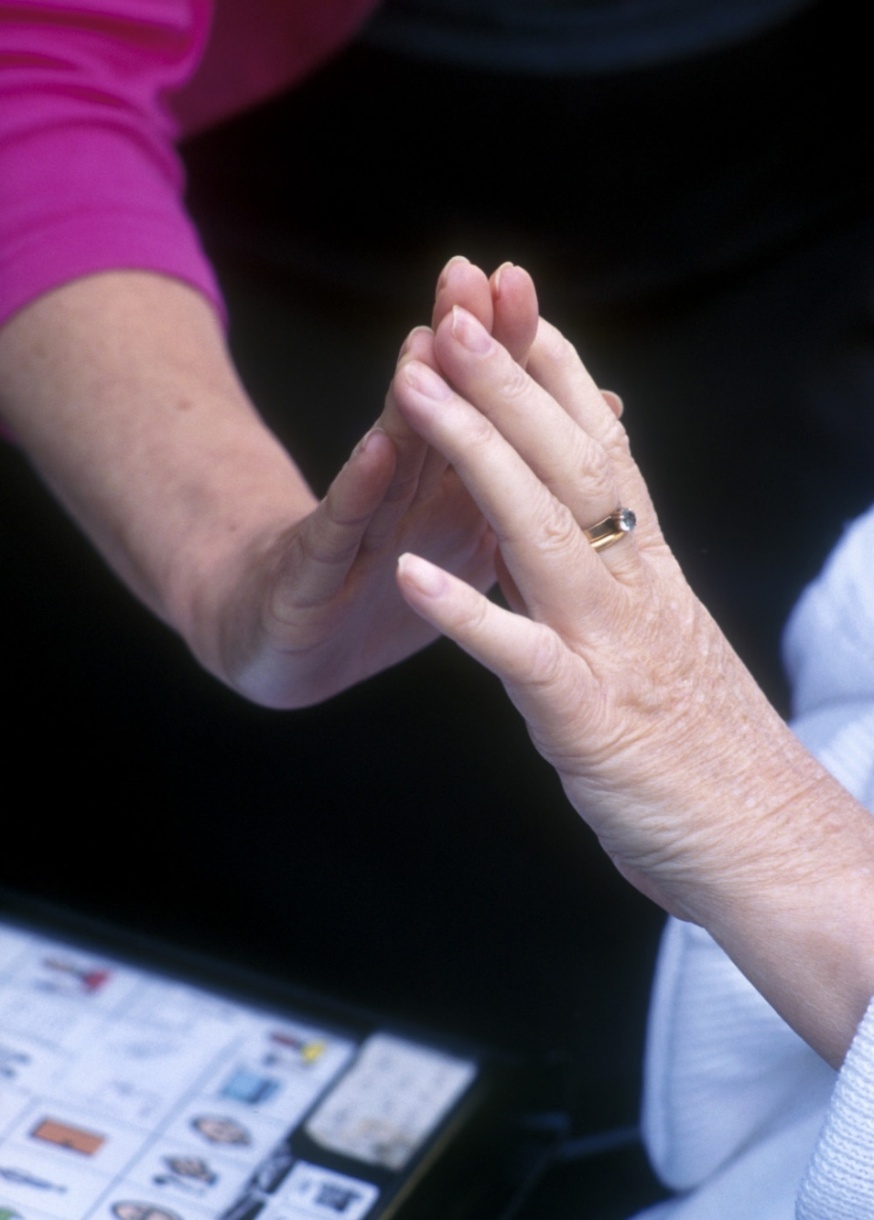 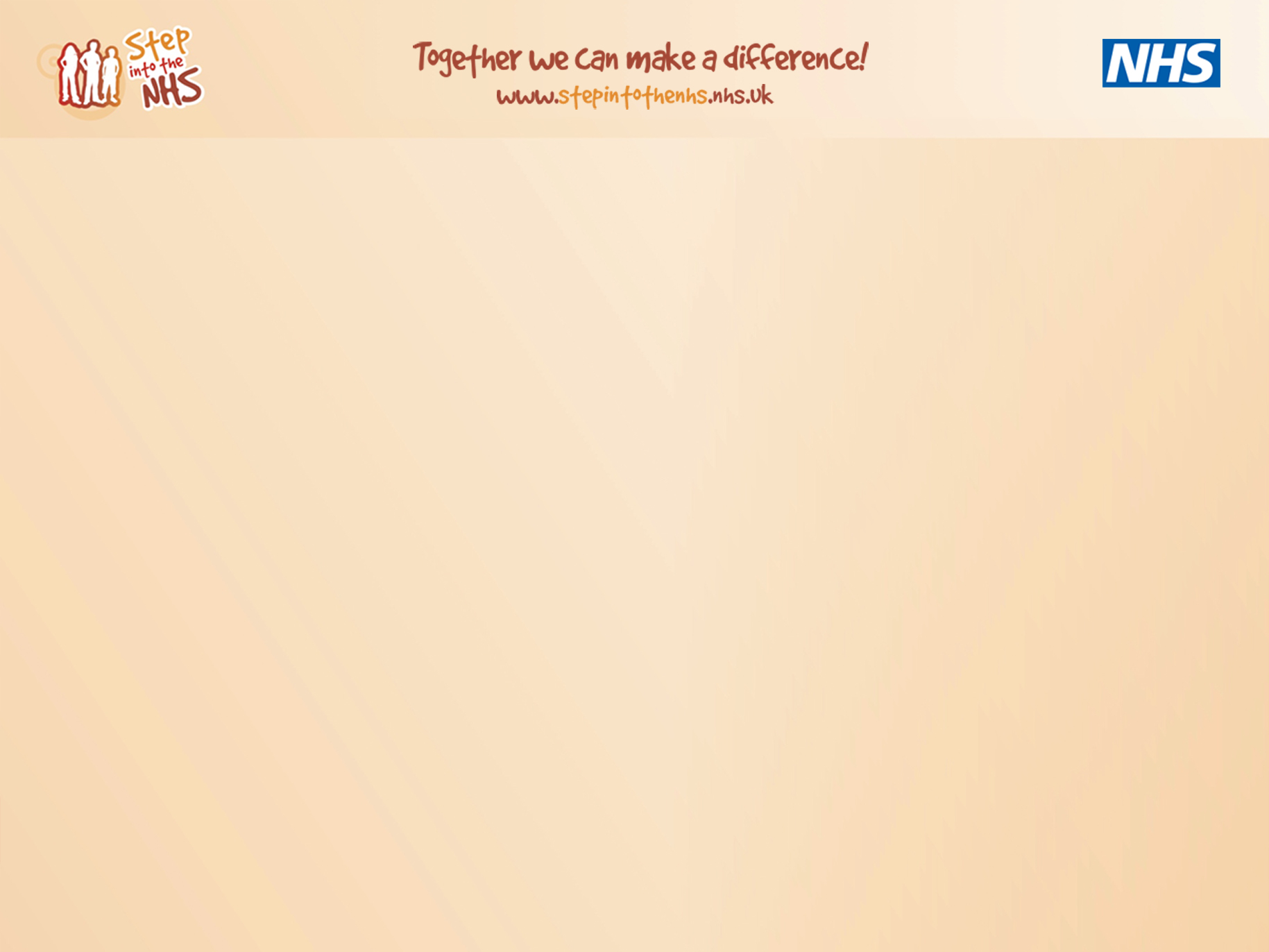 The GP 

Name: 		Kavita Aggarwal

Role: 		Trainee ophthalmology doctor

Responsibilities:        On a typical day, I assess patients who have 
                                     acute eye conditions, taking their history, 
                                     performing a clinical examination and treating
                                     them appropriately. As a junior doctor, I also 
                                     attend weekly departmental teaching 		sessions. 

Personality: 	Responsible, reliable with excellent 		communication skills. Make decisions		quickly and like helping others.

Advice: 		Training to be a doctor usually takes five to 
		six years but the sense of job satisfaction is 		huge – you can really make a difference to 
		someone else’s life.

Entry requirements:	Five GCSEs at grade 9-6 (A*-B) or equivalent.
		Three good A level grades (including 		science) or equivalent.
		Approved medical degree (usually five years) 		followed by foundation and further training.
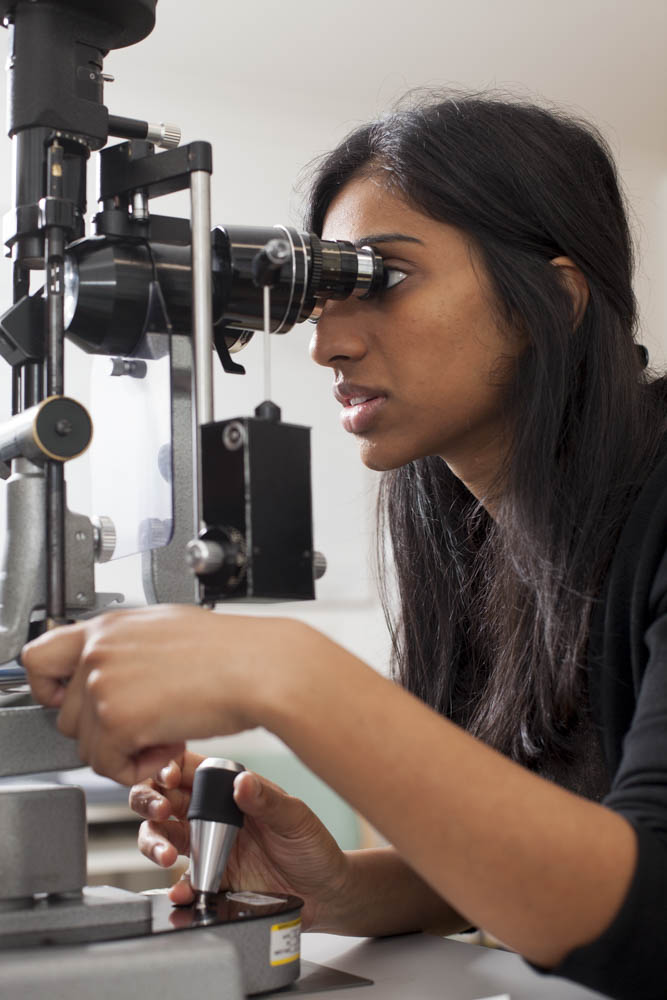 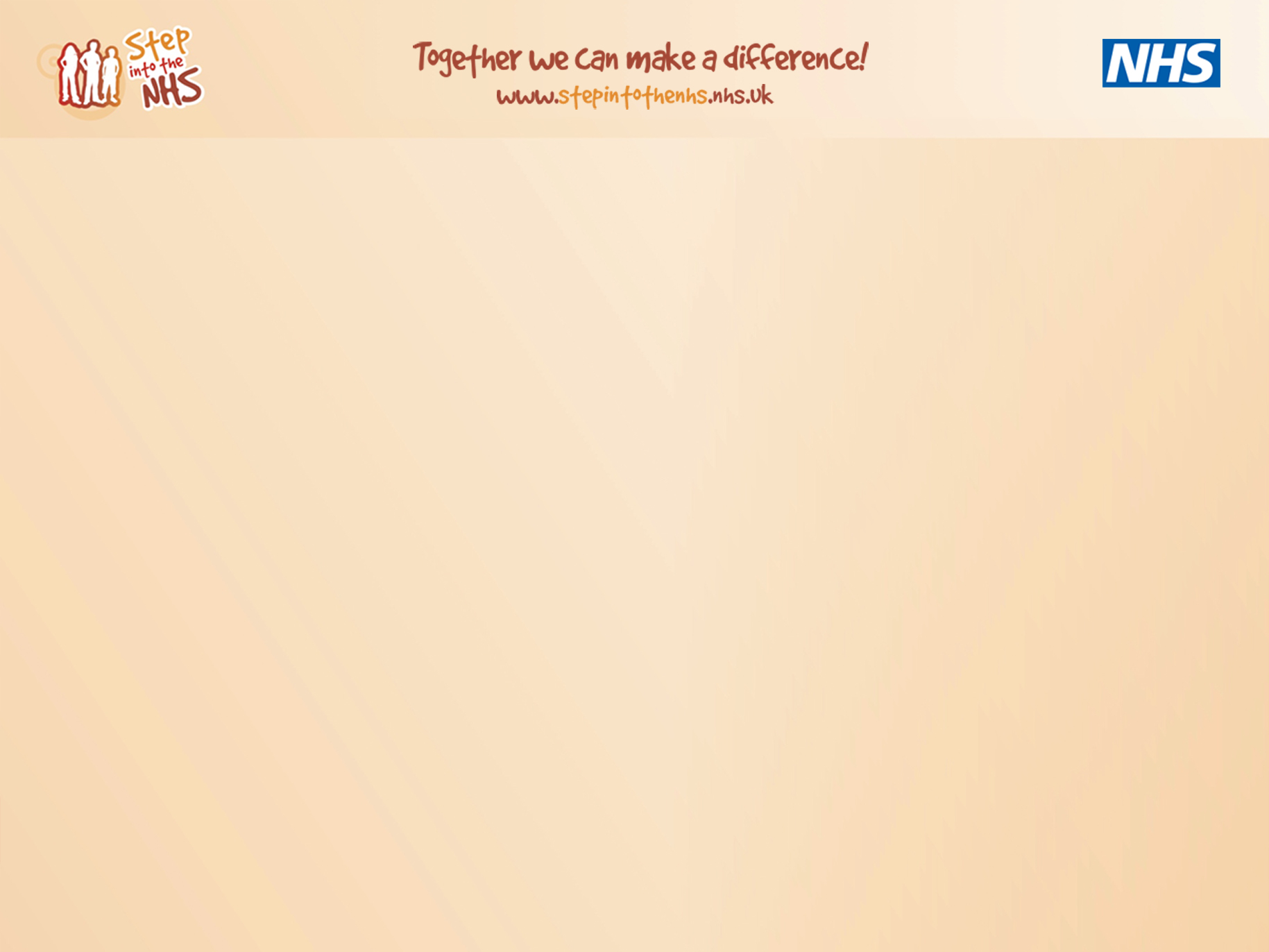 Healthcare scientist - audiology

Name: 		Devang Joshi

Role: 		Healthcare scientist specialising in 		audiology.

Responsibilities: 	Helping people with hearing and balancing 		disorders. Examining patients, assessing 		problems, prescribing the right kind of 		hearing aid or maybe arranging for further 		investigation.

Personality: 	Patient, understanding and enjoy helping 		others. Logical, with a passion for science.

Advice: 		It is challenging and always varied, with 		lots of opportunities to 	specialise; in 		babies, adults, special 	needs, or even 		research. 

Entry requirements:	Five GCSEs at grade 9-4 (A*-C) or 		equivalent (including a 	good grades in 		English, maths and science). 
		At least two A levels (including a science 		subject) or equivalent. 
		A relevant science degree followed by a 		three-year post under the NHS 			Scientist Training Programme.
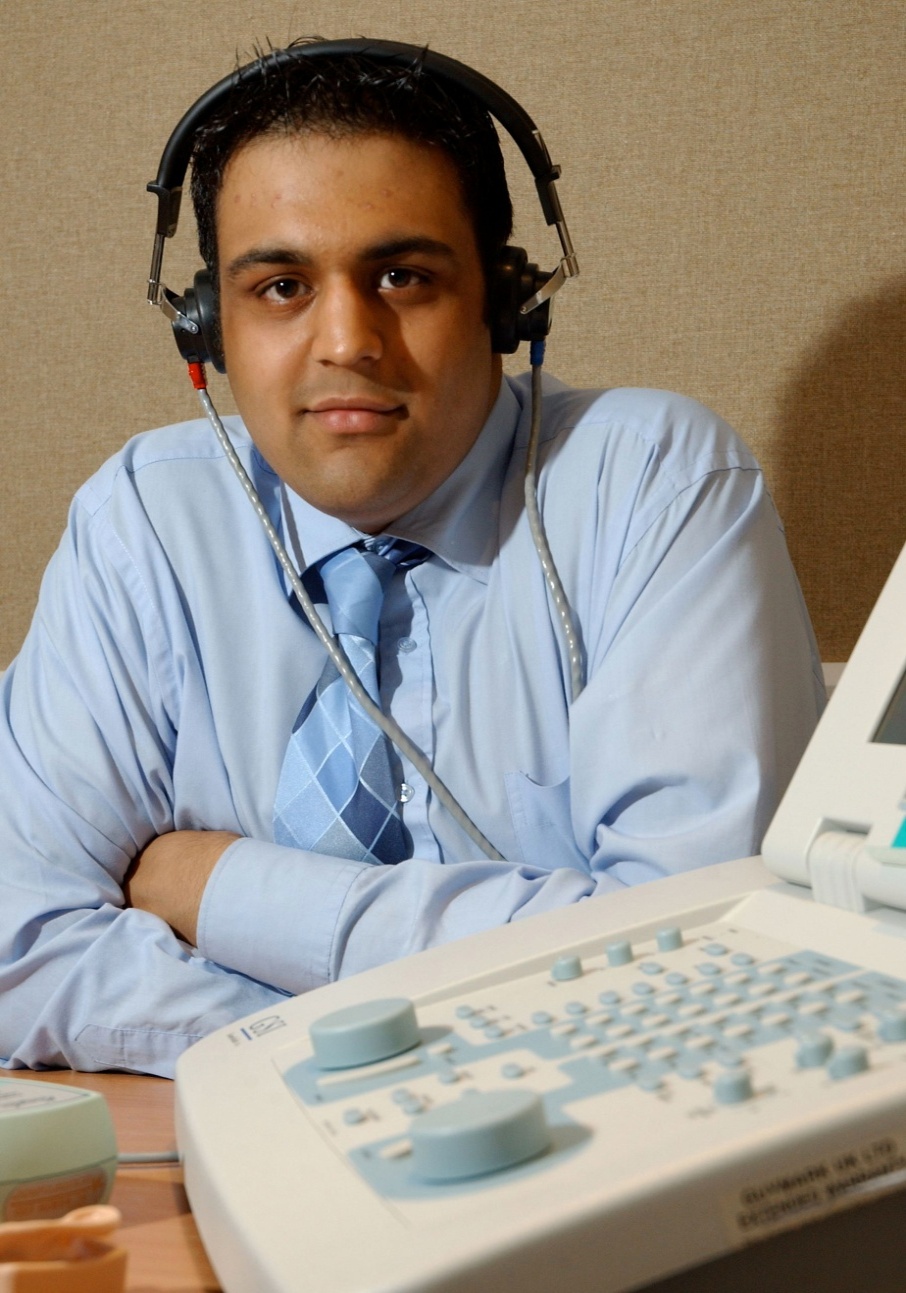 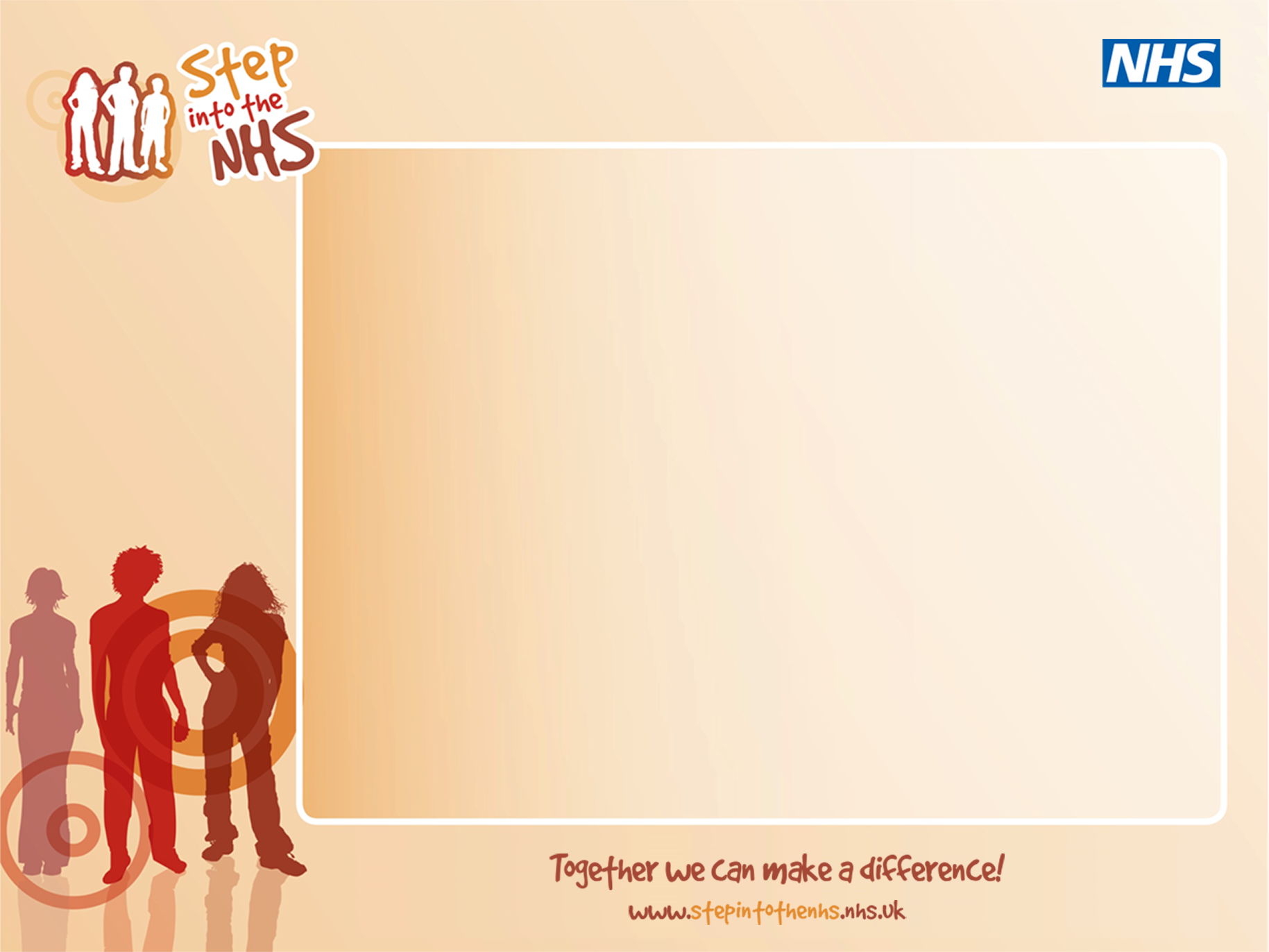 Do any of them sound like you?

Visit https://www.stepintothenhs.nhs.uk to find out more about these careers.